جامعــــــة محمد خيضــــــــــــر
جامعــــــة محمد خيضــــــــــــر
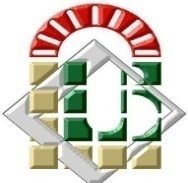 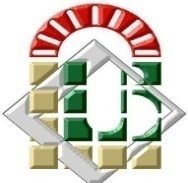 بــســكــــــــــــرة
بــســكــــــــــــرة
الجمهــورية الجزائــرية الديمقــراطية الشعبيـــة
République Algérienne Démocratique et Populaire
وزارة التعليــم العــالي والبحــث العلمـي
Ministère de l’Enseignement Supérieur et de la Recherche Scientifique
جــامعة محــمد خيضــر – بسكرة –
كــلية العلــوم الاقتصــادية و التجــارية وعلــوم التسييــر
قسم العلوم التجارية
سنة ثانية ماستر مالية وتجارة دولية
مقياس: إمداد ونقل دولي
الموسم الجامعي: 2021/ 2022
موضوع البحث:
التغليف الدولي والحاويات
   Emballage international et conteneurs
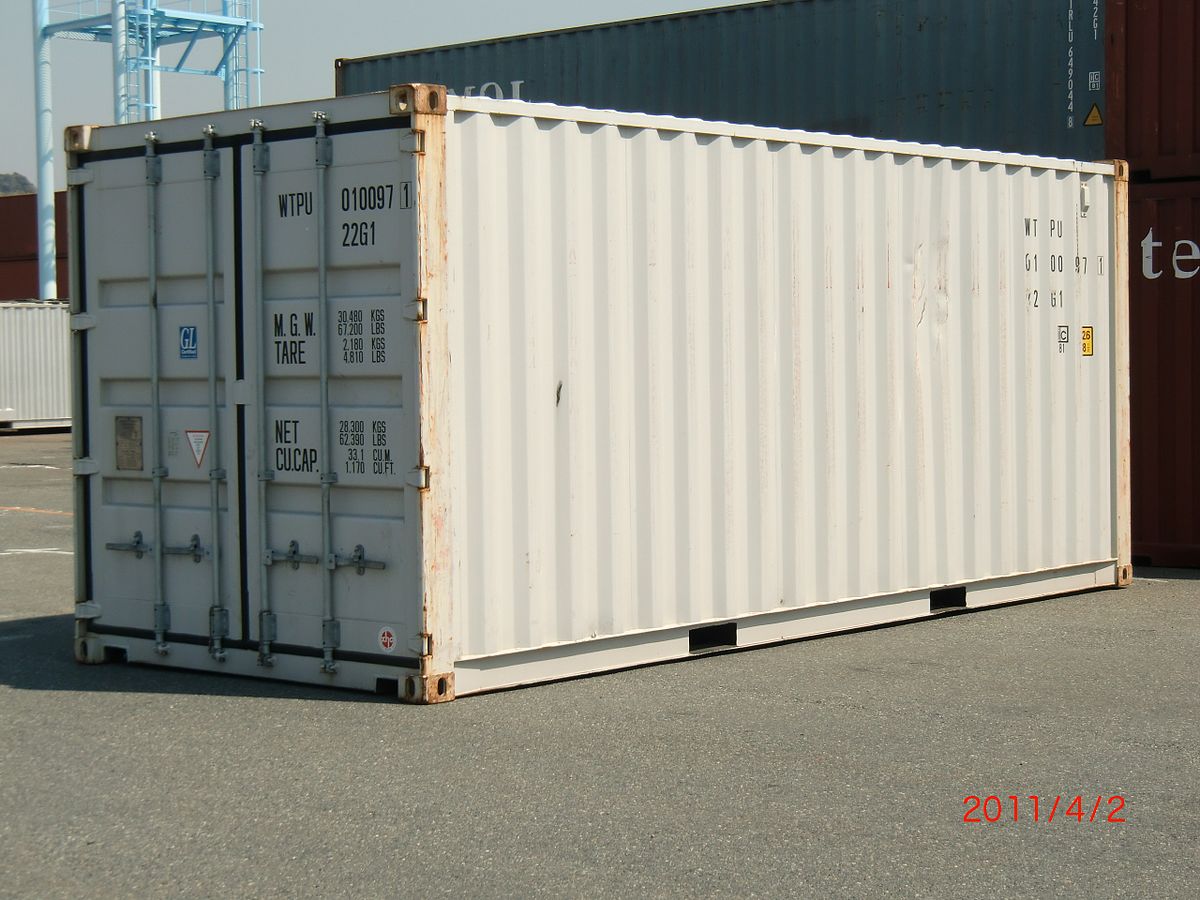 عناصر المحاضرة:
تعريف الحاوية
نشأة الحاويات
بنية الحاوية
أنواع الحاويات
الاتفاقيات الدولية المتعلقة بالحاويات
مقاسات الحاويات
ترقيم الحاويات
مزايا وعيوب الحاويات
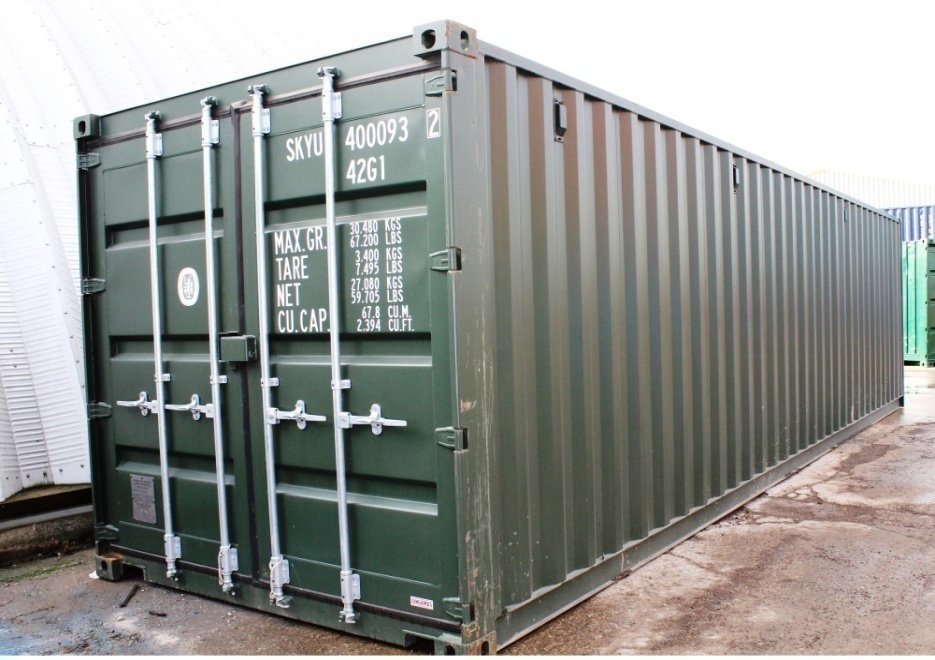 تمهيد:
لقد أحدثت الحاويات والتحوية ثورة في عالم نقل البضائع، فاليوم يتم نقل 90% من البضائع بالحاويات التي ترص على ناقلات بحرية عملاقة(سفن الحاويات)، ويبلغ عدد الحاويات التي يتم شحنها على مستوي العالم حالياً 200 مليون حاوية سنوياً.
وقد ساهم توحيد مقاييس الحاويات على مستوى العالم في تغيير صناعة الروافع والسفن والسيارات وعربات السكة الحديد والطرق والموانئ لتناسب أحجام وسعات الحاويات طول 20 و40 قدماً.
1. تعريف الحاوية:
تعريف اتفاقية سلامة الحاويات لـ 1972 بجنيف :
 الحاوية وحدة من معدات نقل البضائع؛ صالحة للاستخدام المتكرر؛
 ذات متانة تكفي للمناولة في الموانئ وعلى السفن مصمّمة خصيصا لنقل البضائع بوسيلة أو أكثر من وسائل النقل ودون عملية إعادة تحميل وسيطة؛
 ولكي تجري رصها و/أو مناولتها بسرعة، تكون مزودة بتجهيزات ركينة لهذه الأغراض؛
 وذات حجم تكون فيه المساحة المحصورة بالأركان السفلية الخارجية الأربعة، إمّا 14 م2 على الأقل، أو 7 م2 على الأقل، إذا كانت مزودة بتجهيزات ركنية عليا. 
 ولا يشمل تعريف الحاوية العربات "المركبات" أو العبوات، إلاّ أنّه يضمّ الحاوية المحمولة على هياكل.
تعريف المكتب الدولي للحاويات(1952):
« الحاوية وعاء مصمم لاحتواء البضائع المجزأةvrac  أو قليلة التغليف والمخصصة لنقلها بدون مناولة وسيطة، أو انقطاع في الشحن».
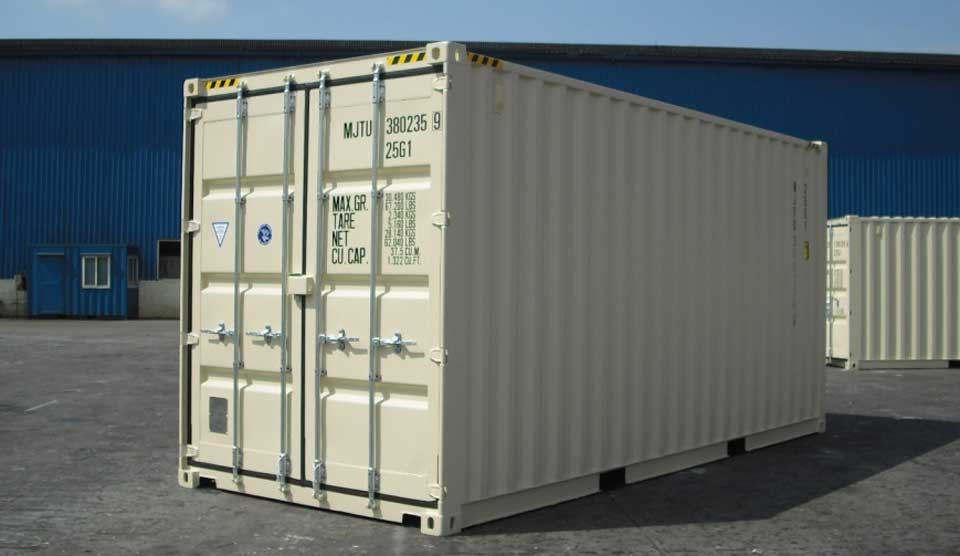 تعريف اتفاقية اسطنبول للإدخال المؤقت1990 :
    يقصد بعبارة حاوية أحد أنواع معدّات النقل" مركبة رفع، صهريج متحرك، أو هيكل مماثل آخر "، بحيث يجب أن يكون :
 مقفلا كليا أو جزئيا ليشكل مقصورة معدّة لاحتواء البضائع. 
 متينا بشكل كاف ليكون صالحا للاستعمال المتكرر.
 معدّا خصيصا لتسهيل نقل البضائع بواحدة أو أكثر من وسائط النقل، دون الحاجة لعملية تحميل وسيطة.
 معدّا للمناولة السريعة، وخاصة عند نقله من وسيلة نقل إلى أخرى.
 معدّا لتعبئته وتفريغه بسهولة.
 حجمه من الداخل مترا مكعبا أو أكثر.
إشكالية:
هل الحاوية وسيلة من وسائل النقل، كما اعتبرتها اتفاقية الأمم المتحدة الخاصة بالنقل متعدّدة الوسائط(1980)، وكذا اتفاقية برن النقل الدولي بالسكك الحديدية (1980)، أم أنّها وسيلة تغليف كما اعتبرتها اتفاقية هامبورج لنقل البضائع بحرا (1978)، بنصّها أنّها وحدة مستقلة عن البضائع ؟
وقد فصلت المحكمة في الأمر، حين اعتبرت أنّ « الحاوية ليست وسيلة نقل طبقا للمادة 15 فقرة 2 من قواعد المجموعة الأوروبية بتاريخ28  ماي 1980، المتعلقة بقيمة البضائع في الجمارك، وهذا لسبب بسيط يتمثّل في أنّها تحتاج إلى وسيلة نقل لنقلها من مكان لآخر.
اتفاقية الأمم المتحدة للنقل الدولي المتعدد الوسائط للبضائع(جنيف، 1980):
المادة 01، الفقرة 7: تشمل "البضائع" أي حاوية أو منصة نقالة أو أداة نقل أو تغليف مشابهة، إذا قدمها المرسل.
اتفاقية الدولية لنقل البضائع بالسكة الحديد( برن، 1961):
المادة 01، الفقرة 2: " أي وعاء من مثل صندوق قفص، صهريج مبني لتسهيل نقل البضائع من الباب إلى الباب بواسطة السكك الحديدية، أو بواسطة سكة الحديد بالاشتراك مع وسائل نقل أخرى، يعتبر فيما يتعلق بهذه الاتفاقية حاوية ".
المكتب الدولي للحاويات:
 يعرف الحاوية "وعاء أو إناء يتميز بالثبات مصممة خصيصا لنقل البضائع بشكل أو أكثر من أشكال النقل دون إعادة تعبئتها في مرحلة وسيطة، وهي مجهزة بوسائل تسمح بشحنها في أي وقت، كما أن تصميمها يسمح بتعبئتها وتفريغها بسهولة..."
صندوق ذو سعة عالية وأبعاد قياسية، ويهدف إلى تسهيل عمليات المناولة، ولا سيما عن طريق تجنب فواصل الأحمال من وسيلة نقل إلى أخرى.
تعريف (1968)le Doyen Rodière 
إطارات ثابتة مع فتحات محملة ببضائع فردية أو سائبة، والتي تم إرجاعها مسبقًا مغلقة وحتى مختومة إلى شركة النقل.
"الاتفاقية الجمركية المتعلقة بالحاويات( جنيف، 1972):
الحاوية بأداة جهاز نقل من مثل شاحنة مقفلة، أو صهريج متحرك أو أي تركيب مشابه، محاطة كليا أو جزئيا لتشكل مقصورة لاحتواء البضائع، تتصف بطابع الاستمرار وهي لذلك من الصلابة بحيث يتكرر استعمالها ومصممة خصيصا لتسهيل نقل البضائع بشكل أو أكثر من أشكال النقل دون إعادة تعبئتها في مرحلة وسيطة".
بروتوكول تعديل معاهدة بروكسل لتوحيد قواعد سندات الشحن (لاهاي- فيسبي، 1968):
المادة 4، الفقرة 5: "في حالة استعمال حاوية أو نقالة خشبية أو معدنية أو أية أداة مماثلة لتجمع فيها البضائع، فإن عدد الطرود أو الوحدات المدونة في سند الشحن والتي تحتويها أداة النقل هذه هو عدد الطرود أو لوحدات التي يعتد هبا في مفهوم هذه الفقرة، وفيما عدا ما تقدم ذكره تعتبر أداة النقل هذه كأنها طرد أو وحدة".
قواعد هامبورغ لنقل البضائع بحرا( 1978):
المادة 1، الفقرة 5: "تشمل البضائع الحيوانات الحية، و في حالة تجميع البضائع في حاوية أو منصة نقالة أو أداة نقل مماثلة، أو في حالة تغليفها، فإن مصطلح "البضائع" يشمل أداة النقل أو مواد التغليف المذكورة إذا قدمها الشاحن".
قواعد روتردام للنقل البحري للبضائع جزئيا أو كليا(2008):
المادة 1، الفقرة 26: "الحاوية تعني أي نوع من الحاويات أو من الصهاريج أو المسطحات القابلة للنقل أو من الحاويات البدالة أو أي وحدة تعبئة مشابهة تستخدم في تجميع البضائع وأي معدات ملحقة بوحدة التعبئة تلك ".
2. نشأة الحاويات:
في عام 1956، قامMalcom Mac Lean  صاحب شركة نقل بالشاحنات بتعديل 4 من السفن لنقل 56 شاحنة مقطورة عن طريق البحر.
ونظرًا لأن التجربة أثبتت نجاحها، فقد قام بالتعمق فيها من خلال فصل "الصندوق" الذي يحتوي على البضائع عن هيكل المقطورة، وهكذا وُلدت "الحاوية”.
وبعد مرور عام، قام Mac Lean   بشراء ستة من سفن الشحن وحولها إلى سفن مصممة خصيصًا لنقل هذه الصناديق (سفن حاويات)، وقد سمى شركته  Sea-Land.
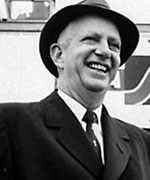 مالكولم بورسيل ماكلينMalcolm Purcell McLean (1913-2001) هو رجل أعمال أمريكي، كان رائد أعمال في مجال النقل، طور حاوية الشحن الحديثة متعددة الوسائط، والتي أحدثت ثورة في النقل والتجارة الدولية في النصف الثاني من القرن 20.
في أبريل 1966، ربطت سفينة فيرلاند أوف سي-لاند (بسعة 228 حاوية) بين نيويورك وروتردام، وباستخدام الحاوية من طرف وسائط النقل المختلفة دون مناولة وسيطة.
لقد وضع Mac Lean مبدأ تعدد الوسائط Multi modalité، والذي تم تطويره لاحقًا بفضل توحيد مقاييس الحاويات من طرف اللجنة الفنية ISO / TC 104، وهكذا أيا كان البلد، فإن الحاويات التي يتم تداولها متطابقة في تصميمها.
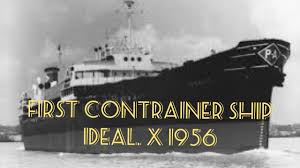 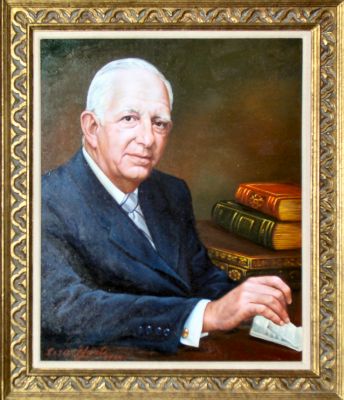 CMA CGM Alexander Von Humboldt
3. بنية الحاوية:
الإطار: إطاران سفلي وعلوي متينان للغاية (قضبان أفقية وعمودية من الصلب)، ويتم تجميع بينها بـ 8 قطع زاوية مقولبة من الصلب (براءة اختراع Mac Lean)، مزودة بتجهيزات ركنية على الزوايا الثمانية تسمح بمرور الشوكات، وهذا حتى يستطيع الإطار مقاومة الأحمال والضغوط .
التلبيس الخارجي: يصنع من ألواح الصلب وأحيانا من ألواح البوليستر، وغالبا ما يكون مموج على الجانبين، من أجل زيادة المقاومة.
التلبيس الداخلي: أرضية تصنع من الخشب الرقائقي من أجل توسيد الطرود وتقليل التكثيف، ويستخدم الألمونيوم للحاويات المعزولة أو ذات التهوية، حيث النظافة تكون أفضل.
النفاذ للحاوية: باب مزدوج في نهاية واحدة أو باب جانبي (سكة)، مزود بقفل مع 4 espagnolettes، مع إمكانية الختم عند النقل تحت الرقابة الجمركية.
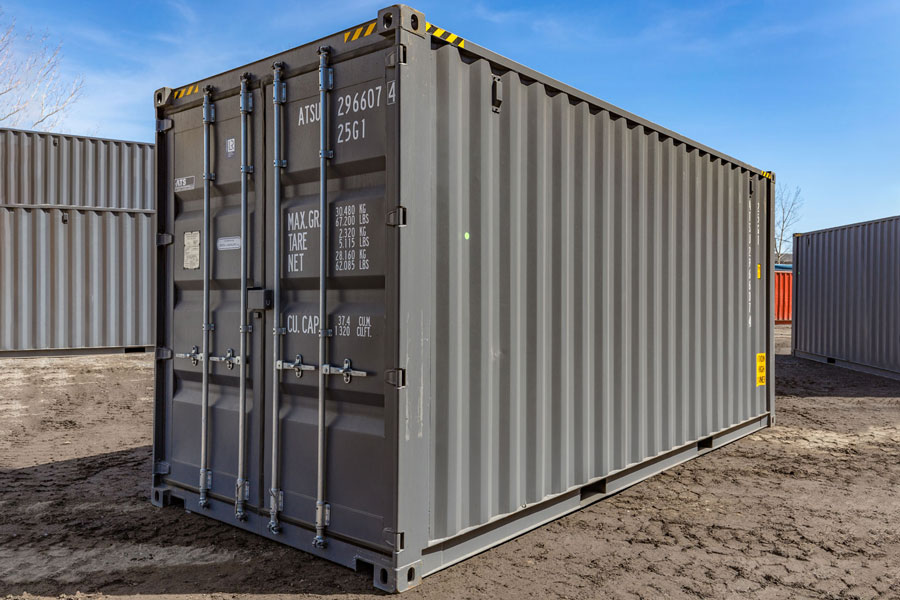 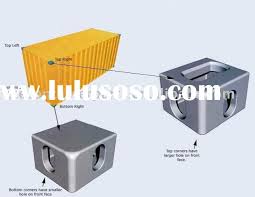 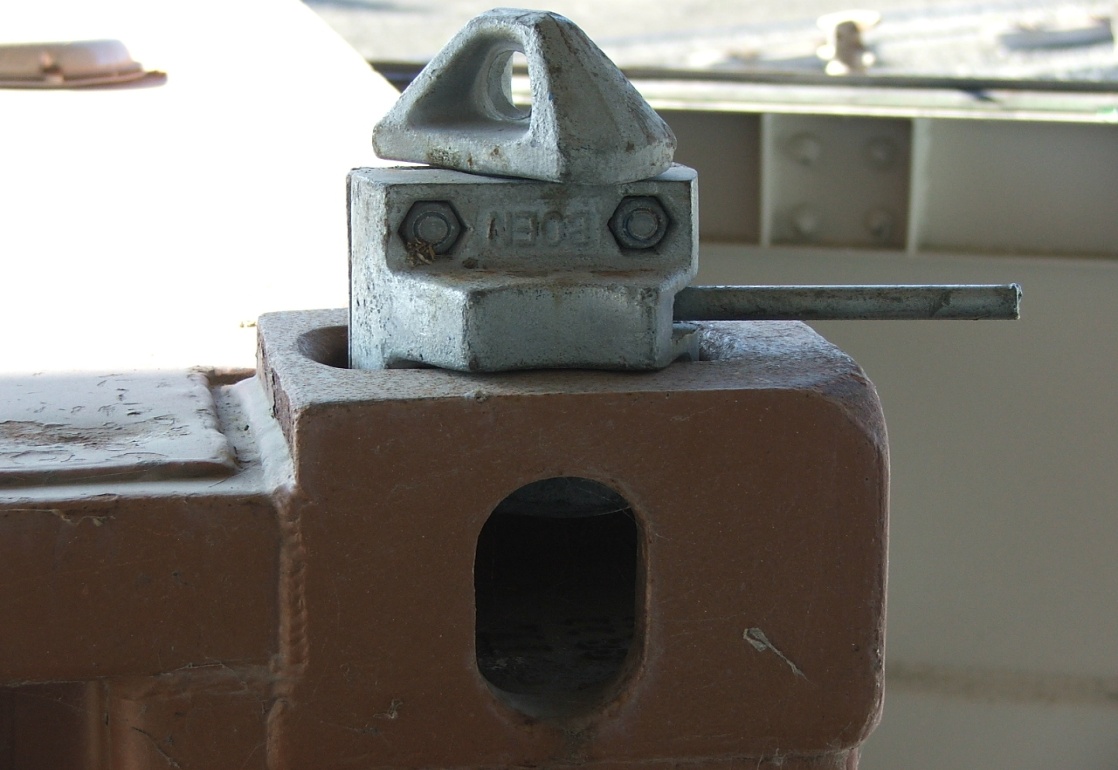 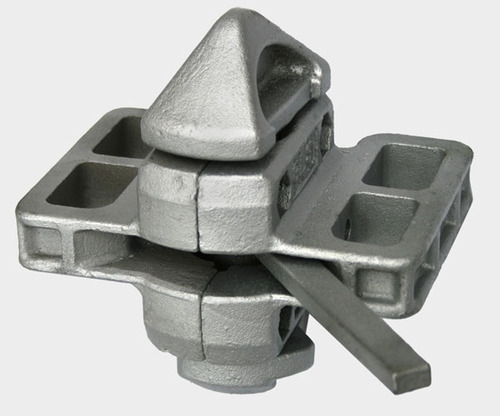 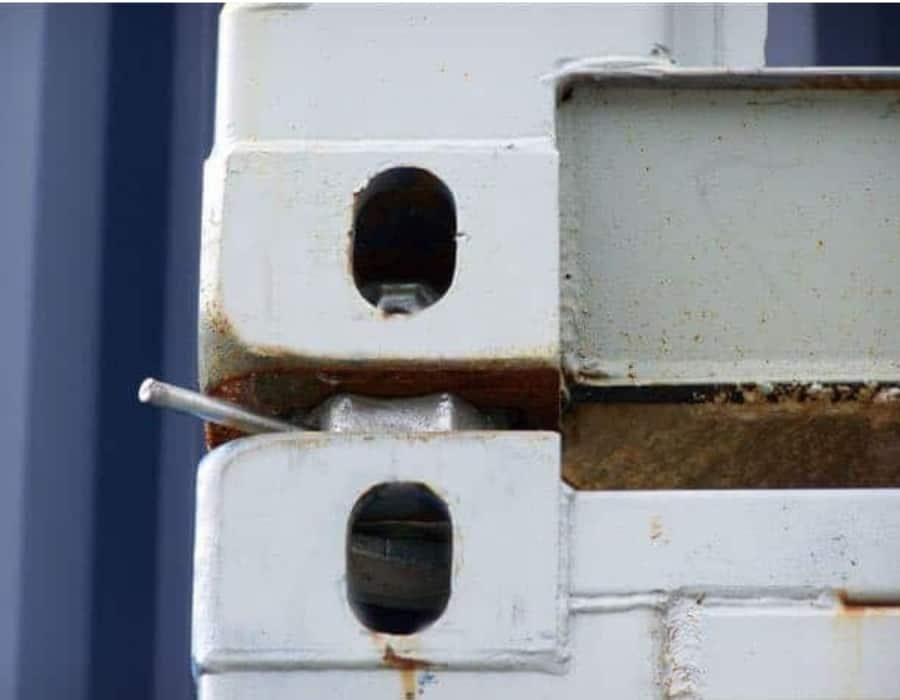 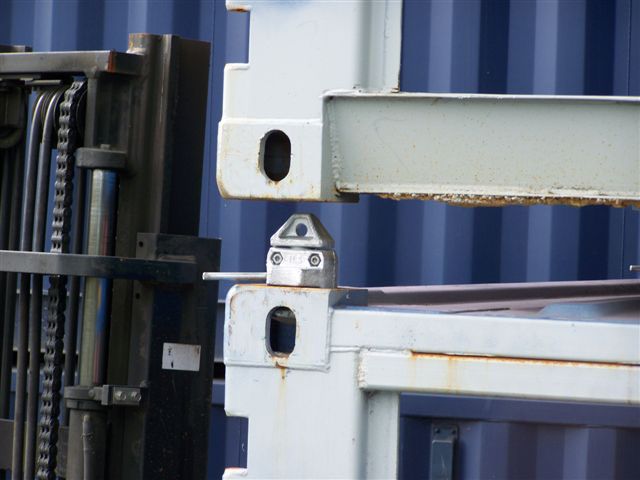 تجهيزات ركنية للحاويات
4. أنواع الحاويات:
أ) حاويات البضائع العامة: 
    حاويات غير مصنوعة لنوع معيّن من البضائع، تنقسم بدورها إلى أنواع وفقا لأساسات الحاوية وطرق الوصول إلى داخلها للتعبئة والتفريغ، من أهمّها :
حاويات ذات الاستعمال العام: 
    حاويات مقفلة بشكل تام، سقفها وجوانبها صلبة، أحد جوانبها على الأقل فيه باب، مخصصة لنقل أنواع مختلفة من البضائع (جافة أو سائلة) معبّأة في علب كرتونية، معدنية أو بلاستيكية.
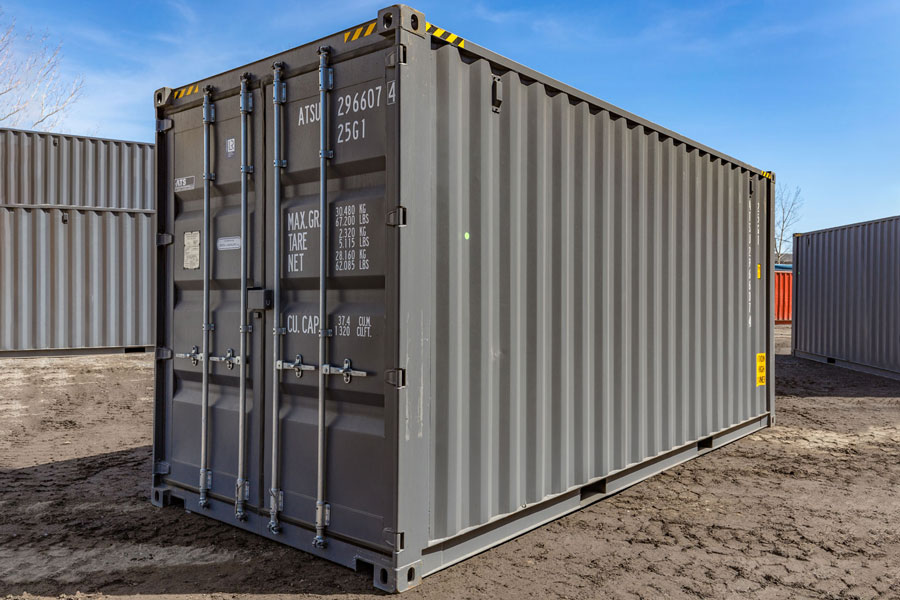 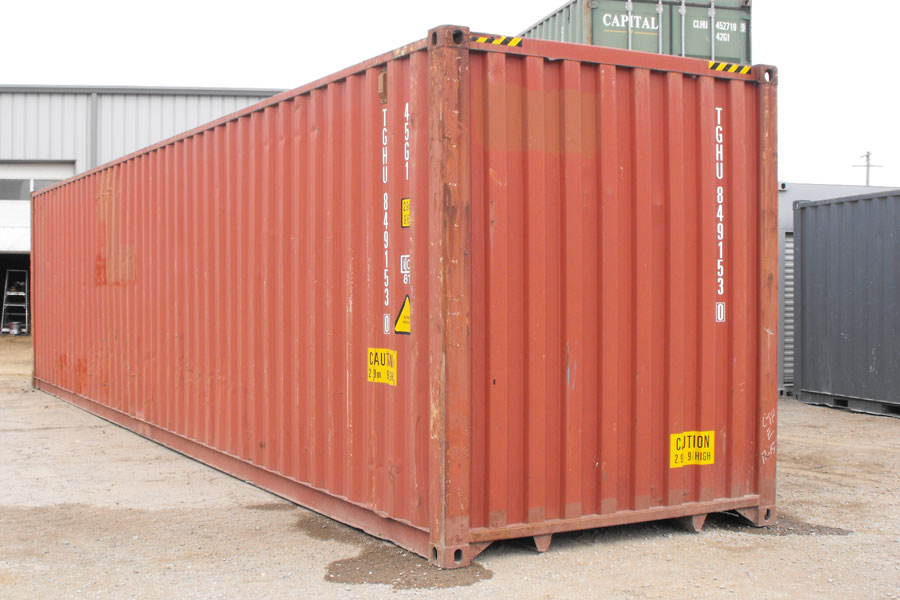 حاويات ذات السقف المفتوح:
تشبه حاويات الاستعمال العام باستثناء وجود سقف متحرك وقابل للنقل مصنوع من القماش أو البلاستيك، ويمكن تثبيته بالنواحي الأربع للسقف، تستخدم لنقل البضائع الثقيلة جدا أو الحجم الكبير، أو البضائع الّتي لا يمكن رفعها إلاّ بالروافع العلوية.
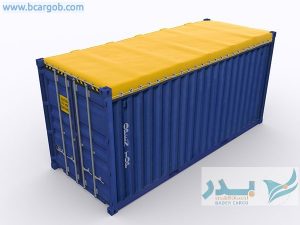 Container OpenTop Edelstahl
20’ Open Top Cradle Container
حاويات البضائع السائبة :bulk container
    يتم ملء وتفريغ الحاوية من فتحة خاصة عن طريق الجاذبية أو الإمالة أو ضغط الهواء.
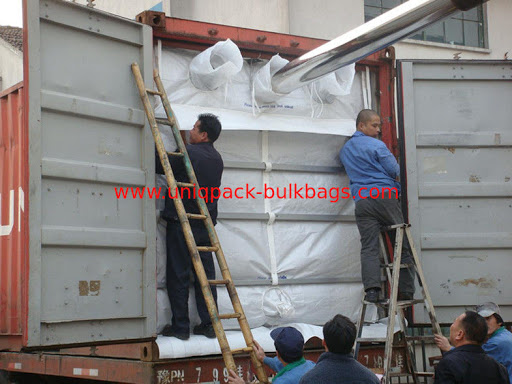 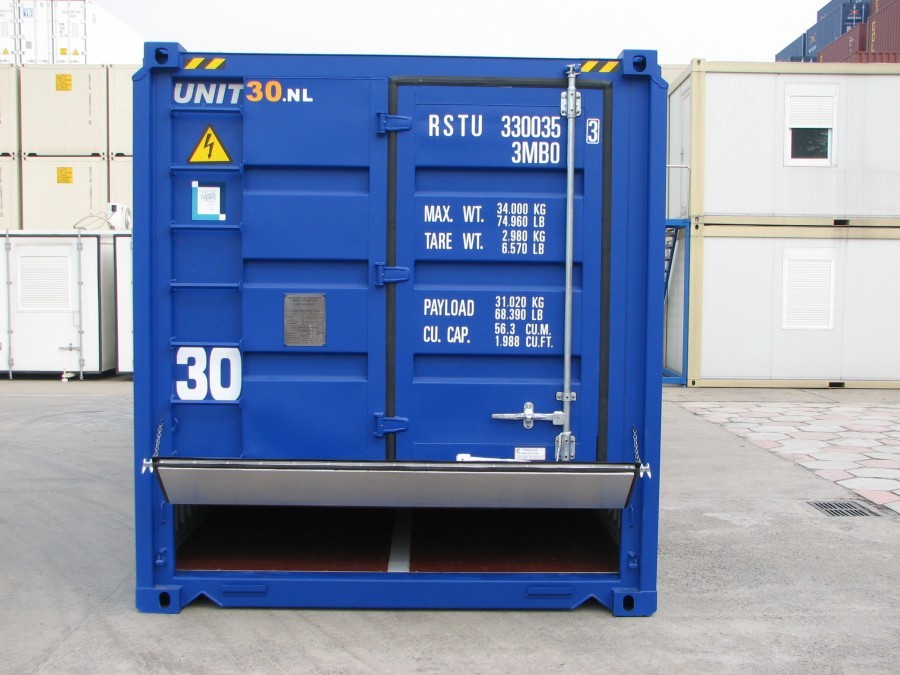 20’ Open Top Bulk Container
حاويات مسطحة(منصة) Flat container: 
     من دون حوائط أو أبواب جانبية، ولكن لها نفس طول وعرض الحاويات العادية، ومجهزة بزوايا بهدف التمكين من مناولتها، وأحيانا بعجلات تسمح لها بالتدحرج لتسيير عمليات الشحن والتفريغ والرصّ على أرصفة الموانئ، تستخدم في نقل المعدات الثقيلة.
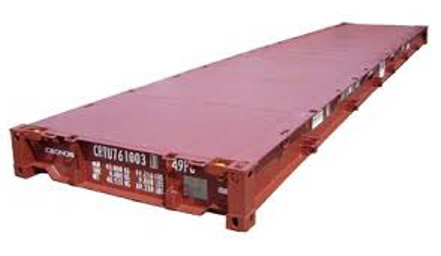 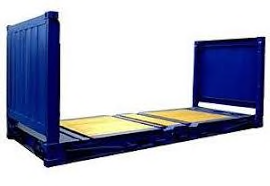 Loading of boat on 40' flat rack container
حاويات ذات جوانب مفتوحة Open Top: 
     لديها حوائط خلفية وأمامية فقط، ولكن لديها أجناب مفتوحة، لذى تسمى، تستخدم في نقل المعدات الثقيلة.
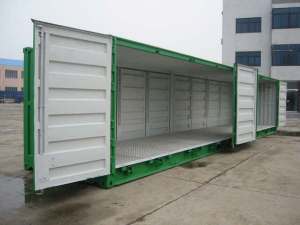 40ft High Cube Side Opening Containers
حاويات الملابس: 
    مزودة بشماعات، حبال ومشابك لتعليق الملابس باستخدام الخطاطيف، مصممة لنقل الملابس الجاهزة الفاخرة والبدلات الرسمية.
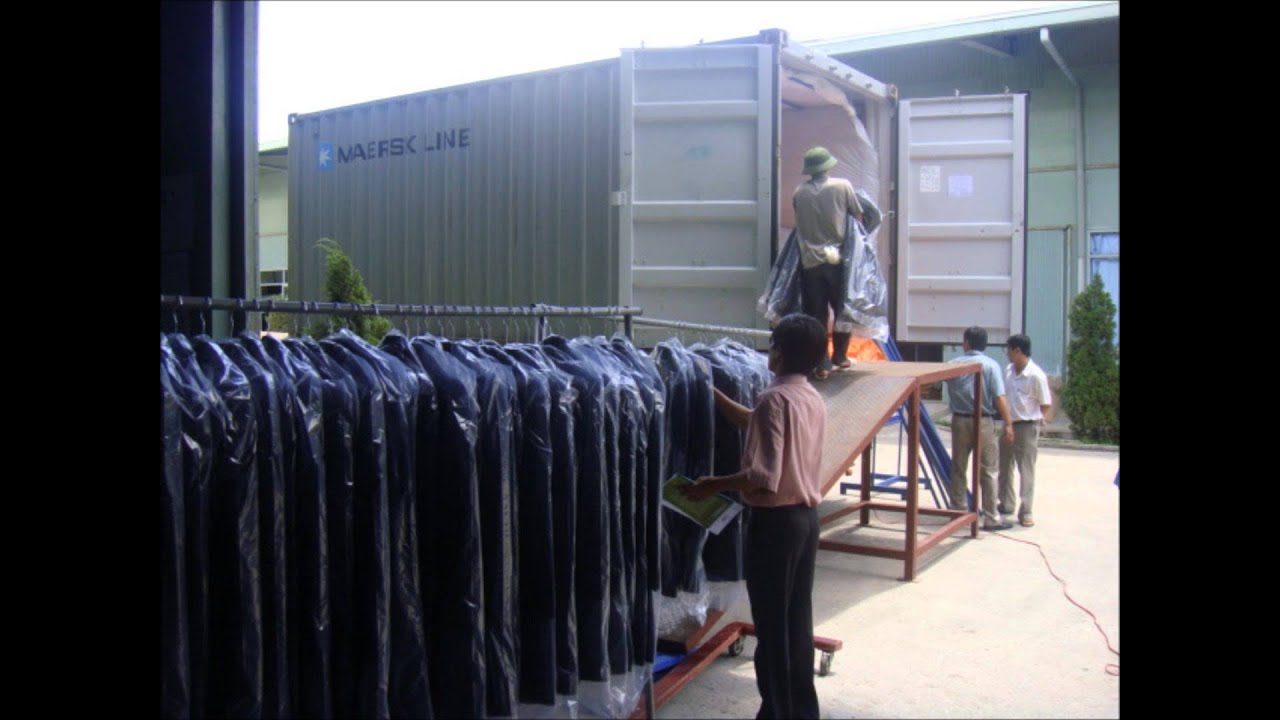 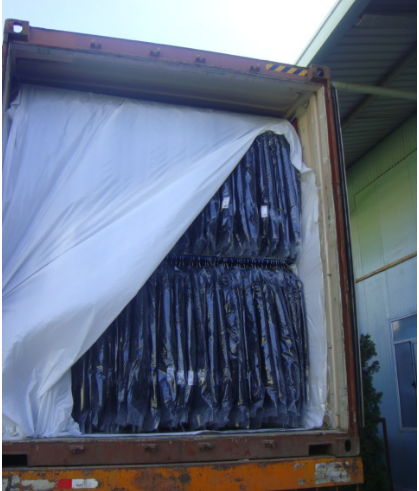 الحاوية ذات التهوية: 
بها فتحات تضمن تدفق كاف للهواء داخل الحاوية عند حركة المركبة في السفر، تستخدم في نقل وتخزين الفواكه والخضروات الطازجة.
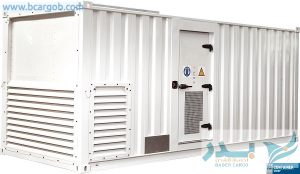 ب) حاويات البضائع الخاصة:
حاويات ذات تصميم وتجهيزات خاصة، فتتنوّع أشكالها حسب نوع البضائع التي تستخدم  في نقها، ومنها:
حاويات متساوية حرارية conteneur isotherme: 
    ذات جوانب وأرضية وسقف عازلة لتخفيض تبادل الحرارة بين داخل وخارج الحاوية، مع عدم وجود وحدة تبريد، تستخدم في نقل البضائع المبردة أو المجمدة، البضائع والمواد ذات الحساسية لدرجة الحرارة.
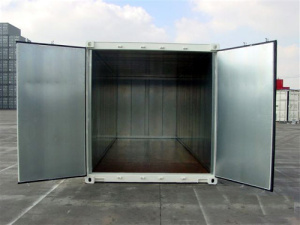 حاويات الخزانات conteneur-citerne: 
تستخدم في نقل الزيوت والحوامض أو لنقل الغاز المضغوط أو الغاز المسيل، فهي غالبا ما تكون على شكل خزانات (صهاريج) معدنية محكمة.
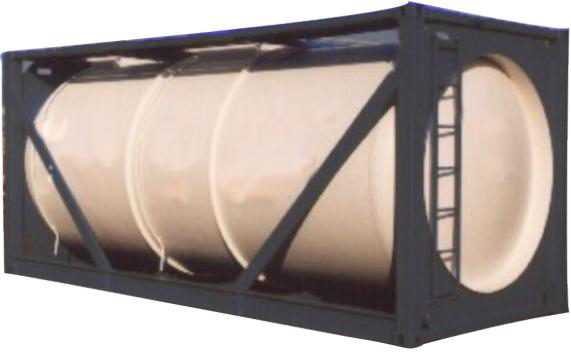 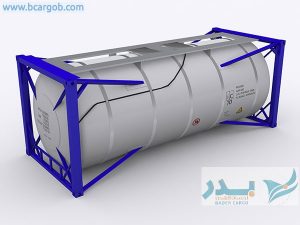 حاويات مبردة conteneur frigorifique: 
    تكون مزودة بجهاز مبرّد تضمن الاحتفاظ بالبرودة عند مستوى معيّن، تستخدم في نقل اللحوم والأسماك.
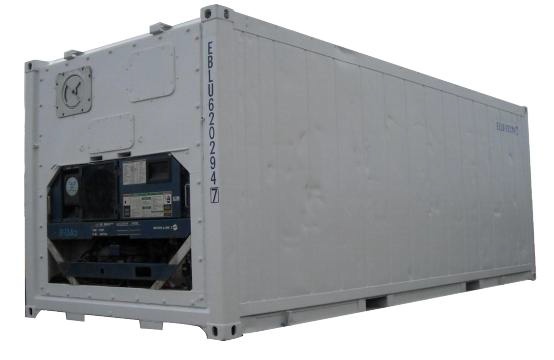 5. الاتفاقيات الدولية المتعلقة بالحاويات
أ - اتفاقية جنيف المتعلقة بسلامة الحاويات:
أبرمت بتاريخ 1972/12/02، ودخلت حيز التنفيذ في 1977/09/06 على مستوى مجلس التعاون الجمركي.
تضع معايير صنع الحاويات، نظام الاعتماد، تسهيلات القبول المؤقت وتصليح الحاويات.
وعليه فإنّ الحاويات الّتي تتوفر فيها الشروط المحدّدة في الاتفاقية تستفيد من اعتماد لنقل البضائع تحت الختم الجمركي.
ب- اتفاقية اسطنبول المتعلقة بالإدخال المؤقت:
أبرمت بتاريخ 26/06/1990، تحت رعاية مجلس التعاون الجمركي، تهدف إلى تبسيط وتنسيق الإجراءات الجمركية.
وضعت قواعد القبول المؤقت للحاويات لنقل البضائع داخل الإقليم الجمركي، دون دفع حقوق ورسوم جمركية أو كفالات، على أن تتوافر فيها شروط محدّدة (علامات، اعتماد ...).
ج. أنظمة الإيزو  ISO:
أصدرت المنظمة الدولية للتقييس ISO منذ إنشائها سنة 1947، سلسلتين من المواصفات في مجالات مختلفة، الأولى تعلّق بأنظمة إدارة الجودة، والثانية بأنظمة إدارة البيئة....
وبالرغم من أنّ كافة المواصفات الصادرة عن المنظمة اختيارية، إلاّ أنّ الكثير من الدول تعتبرها مواصفات دولية لها.
6. مقاسات الحاويات:
تعتبر حاوية 20 قدم الوحدة القياسية الدولية للحاويات، يرمز لها بـ TEU: Twenty-foot Equivalent Unit، وتوجد عدة مقاسات للحاويات، أكثرها انتشارا حاويات 20 قدمن 40 قدم.
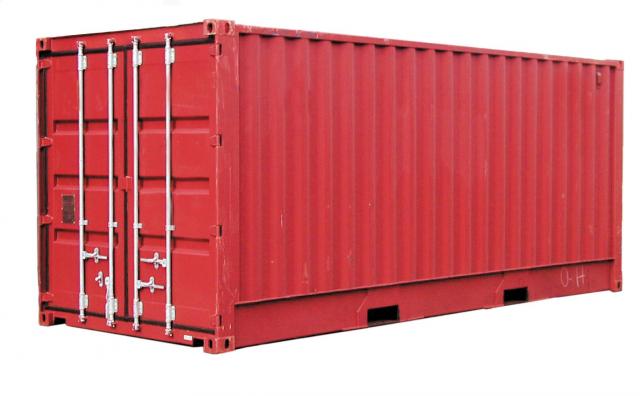 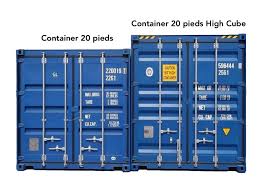 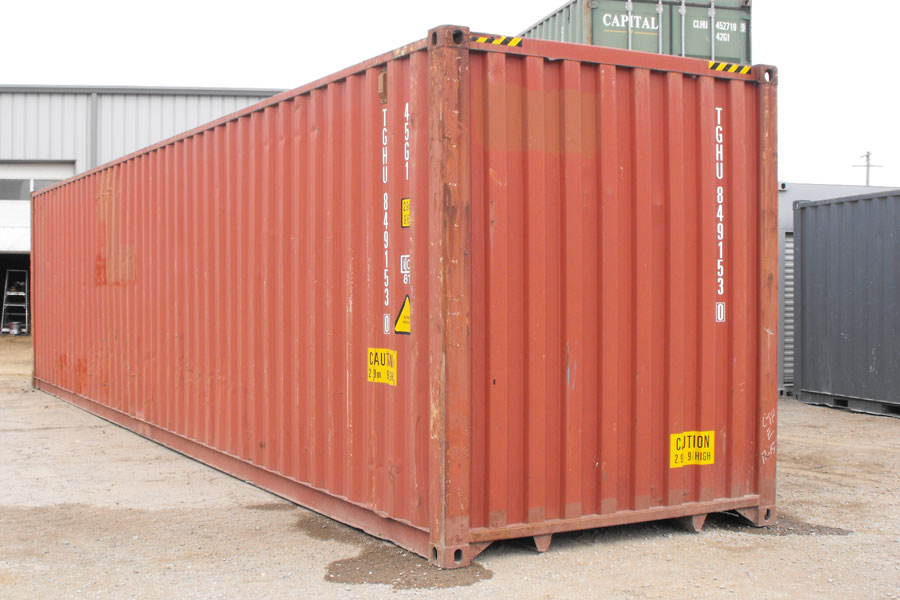 7. ترقيم الحاويات Identification des conteneurs :
يتم تحديد الحاوية ومالكها باستخدام الكود الذي اقترحه المكتب الدولي للحاويات في عام 1969 وموحد من قبلISO  في عام 1972، يتكون ترقيم الحاوية من 3 مجموعات.
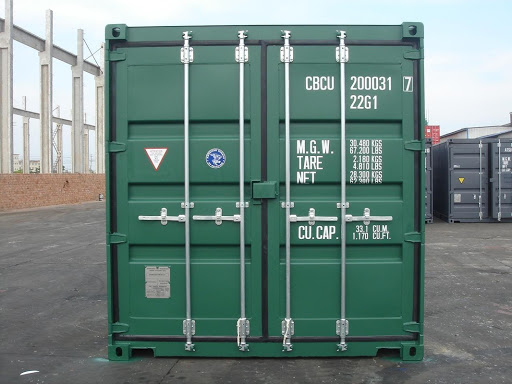 المجموعة الأولى:
تتكون من:
رمز المالك أو المشغل (4 حروف آخرها حرف U)؛
J: تجهيزات مرتبطة بالحاويات وقابلة للتفكيك، Z: شاحنات أو شاسيهات
الرقم التسلسلي للحاوية(6 أرقام)؛
رقم التحقق(رقم واحد) للرقابة الذاتية.
مثال: MERU 001972 6 تابعة لشركة line MEARSK،
رقم التحقق هو رقم يسمح بالمصادقة على الإدخال الصحيح لأي رقم في نظم المعلومات بالشركة، هذا الرقم هو نتيجة حساب معقد بعض الشيء، لكن يمكن إيجاد مقاييس تسمح بحسابه آليا على مواقع الانترنت، وخاصة على موقع المكتب الدولي للحاويات BIC.
المجموعة الثانية:
رمز بلد تسجيل الحاوية (حرفان) وهو اختياري. مثال: الصين CN، الدانمارك DN، فرنسا FR، و م أ US…
المجموعة الثالثة:
تتكون من حرف ورقم لنوع الحاوية (الأول للنوع الرئيسي، والثاني للنوع الفرعي)، بالإضافة لرقمين لحجم الحاوية ( الأول  لمقاس طول الحاوية، والثاني لارتفاع الحاوية.
النوع الرئيسي والفرعي للحاوية
G: General purpose container without ventilation 
G0: Opening(s) at one end or both ends
Gl: Passive vents at upper part of cargo space
Gl: فتحات تهوية سلبية في الجزء العلوي من مساحة الحمولة
G2: Opening(s) at one or both ends plus “full” opening(s) on one or both sides
G3: Opening(s) at one or both ends plus “partial” opening(s)
V General purpose container with ventilation
V0 Non mechanical system, vents at lower and upper parts
B Dry bulk container 
B0: Closed 
B1: Airtight
B3: Horizontal discharge, test pressure 150 kPa (100 kPa = l bar = 105 Pa 105 N/m2 = 14,5 Ibf/in2)
B4: Horizontal discharge, test pressure 265 kPa
B5: Tipping discharge, test pressure 150 kPa
B6: Tipping discharge, test pressure 265 kPa
S Named cargo container
S0: Livestock carrier 
S1: Automobile carrier 
S2: Live fish carrier
R Thermal container
R0: Mechanically refrigerated 
R1: Mechanically refrigerated and heated 
R2: Mechanically refrigerated
H Thermal container
H0: Refrigerated and/or heated, with removable equipment located externally; heat transfer coefficient K= 0,4 W/(m*mK)
H1: Refrigerated and/or heated with removable equipment located internally
H2: Refrigerated and/or heated with removable equipment located externally; heat transfer coefficient K= 0,7 W/(m*-K)
H5: Insulated; heat transfer coefficient K = 0,4 W/(m*mK) 
H6: Insulated; heat transfer coefficient K = 0,7 W/(m*mK)
U Open-top container
U0: Opening(s) at one or both ends 
U1: Opening(s) at one or both ends, plus removable top member(s) in end frame(s)
U2: Opening(s) at one or both ends, plus opening(s) on one or both sides
U3: Opening(s) at one or both ends, plus opening(s) on one or both sides plus removable top member(s) in end frame(s)
U4: Opening(s) at one or both ends, plus partial opening on one side and full opening on the other side
U5: Complete, fixed side and end walls (no doors)
P  Platform (container)
P0: Platform (container)
P1: Two complete and fixed ends 
P2: Fixed posts, either free-standing or with removable top member
P3: Folding complete end structure 
P4: Folding posts, either free-standing or with removable top member
P5: Open top, open ends (skeletal)
T Tank container
T0: Minimum pressure 45 kPa   T1: Minimum pressure 150 kPa 
T2: Minimum pressure 265 kPa T3: Minimum pressure 150 kPa 
T4: Minimum pressure 265 kPa T5: Minimum pressure 400 kPa 
T6: Minimum pressure 600 kPa T7: Minimum pressure 910 kPa 
T8 : Minimum pressure 2 200 kPa 
A0 Air/surface container
طول الحاوية
1 : 10 ft = 2991 mm
2 : 20 ft = 6068 mm
3 : 30 ft = 9125 mm
4 : 40 ft = 12192 mm
A: 23,4 ft = 7150mm
B : 24 ft = 7315 mm
C : 24,6 ft = 7497 mm
D: 24,4 ft = 7450 mm
E: 25,6 ft = 7820 mm
F: 26,5 ft = 8100 mm
G : 41 ft = 12496 mm
H : 43 ft = 13106 mm
L : 45 ft = 13715 mm
M : 48 ft = 14630 mm
N : 49 ft = 14934 mm
P: 53 ft = 16154 mm
ارتفاع الحاوية
4 : 9 ft = 2743 mm
5 : 9,6 ft = 2695 mm
0 : 8 ft = 2438 mm
2 : 8,6 ft = 2591 mm
6 : > 9,6 ft = > 2695 mm
8: 4,3 ft = 1295 mm
9: ≤ 4 ft = ≤ 1219 mm
HQ: 9,5 ft = 2896 mm
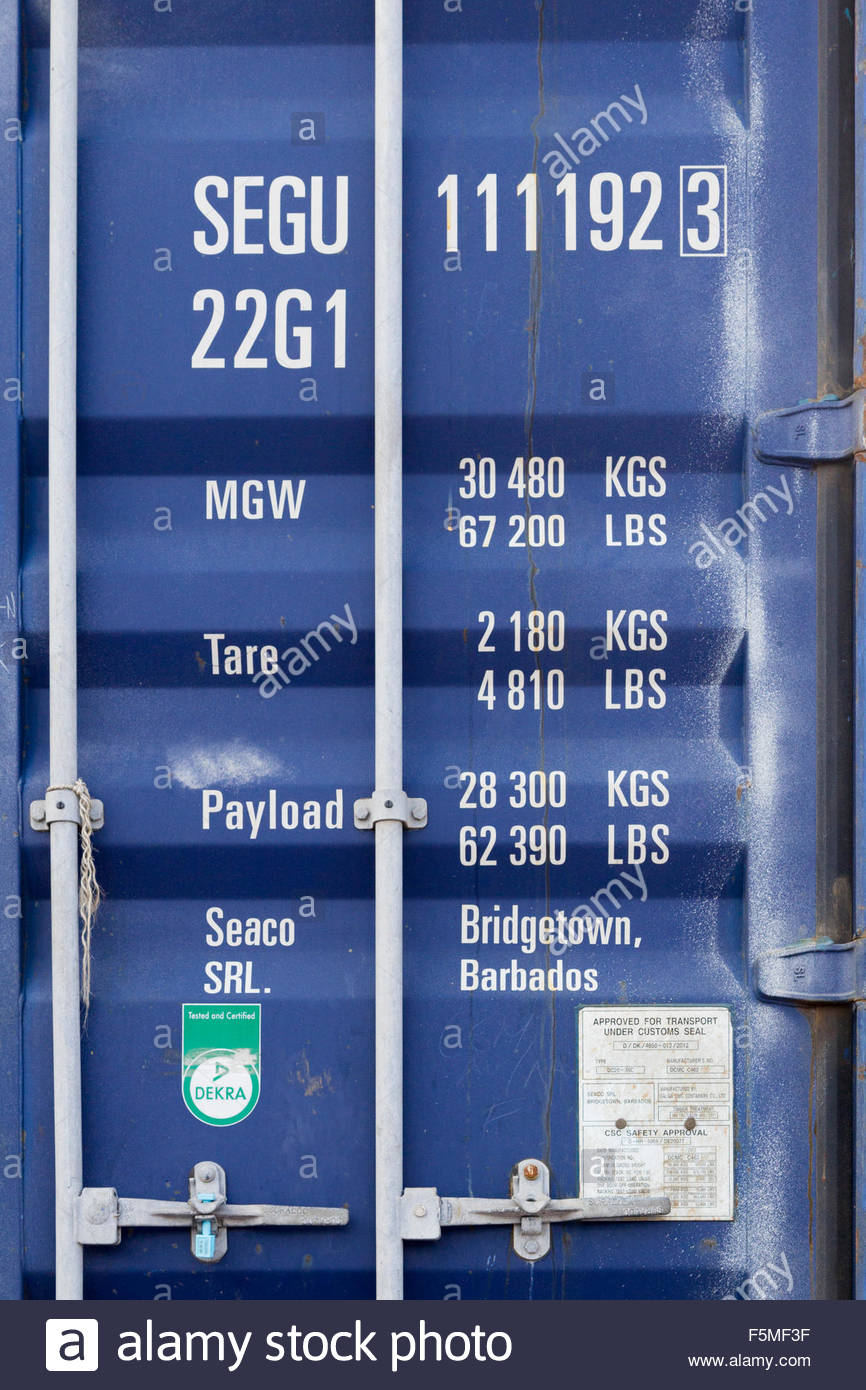 رمز المالك
رمز الحاوية
الرقم التسلسلي
SEGU    111192    3     22G1
رقم التحقق
طول الحاوية: 20 قدم
ارتفاع الحاوية: 8.6 قدم
نوع رئيسي: حاوية بضائع عامة
نوع ثانوي: بدون فتحات تهوية علوية
علامات أخرى:
الوزن الفارغ، الوزن الإجمالي، الوزن الصافي، ولوحات أخرى مختلفة (لوحة شركة التصنيف، لوحة المالك، لوحة اعتماد الجمارك)....
علامات الحاوية
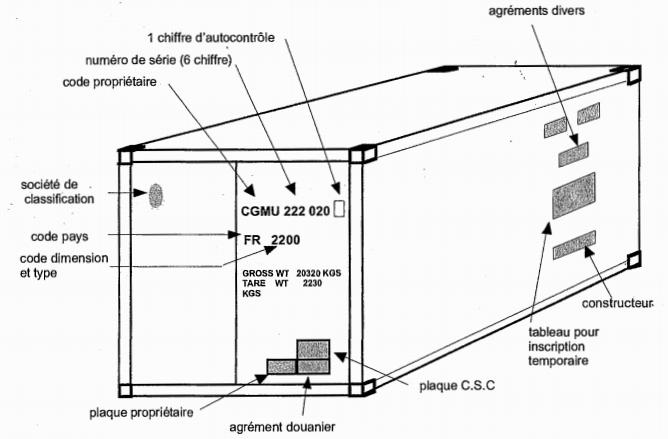 لوحة الاعتماد (موافقة لجنة CSC ):
تخضع صناعة واستعمال الحاويات للاتفاقية الدولية لسلامة الحاويات Convention Internationale sur la sécurité des Conteneurs لعام 1972.
الحصول على الاعتماد يتطلب أن تفي الحاوية باختبارات: إجهاد، رفع، ضغط عرضي وطولي، ضغط على الجدران، إغلاق.
إذا كانت الاختبارات مطابقة، يتم تثبيت لوحة الاعتماد (لوحة CSC) على الحاوية، ويجب أن تخضع الحاوية بعد كل 5 سنوات من الصنع، ثم كل 30 شهرًا على الأكثر لإجراء فحص معتمد.
أنواع لوحة الاعتمادplaque d’agrément :
لوحة اعتماد وفق الاتفاقية الجمركية لسلامة الحاويات (CSC).
لوحة اعتماد وفق الاتفاقية الجمركية للنقل الدولي للبضائع تحت غطاء دفتر تير(TIR).
ملاحظة: 
    يتم الجمع بين لوحة الاعتماد  للنقل تحت ختم الجمارك ولوحة الاعتماد لأغراض السلامةCSC  لتشكيل لوحة واحدة.
لوحة الاعتماد  plaque d’agrément CSC
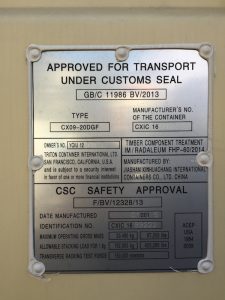 الأختام الأمنية  Scellés de sécurité
   آليات مستخدمة لإغلاق الحاويات لجعلها مقاومة للعبث وتوفير مستوى معين من الأمان، يمكن أن تساعد في الكشف عن السرقة أو التلوث، سواء بشكل عرضي أو متعمد، كما تعتبر طريقة غير مكلفة لتقديم دليل على العبث والتطفل في الأماكن الحساسة.
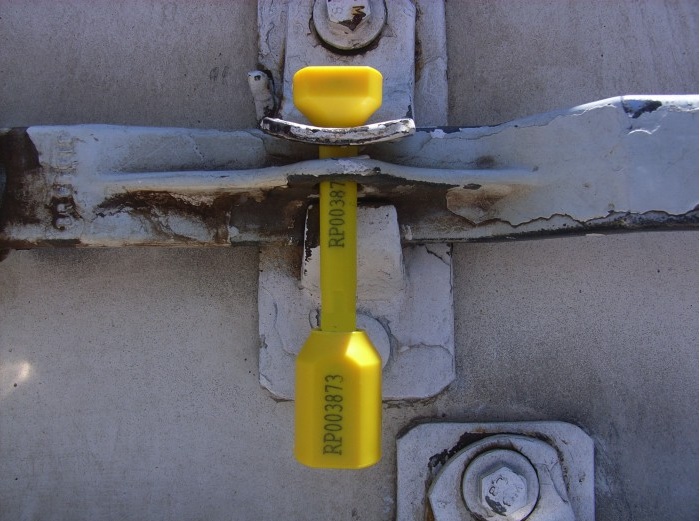 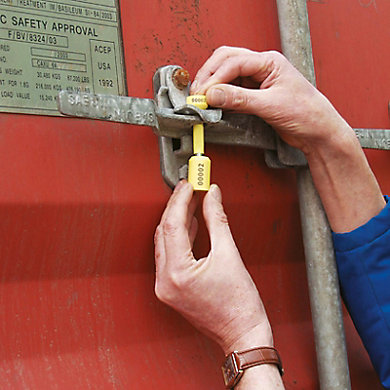 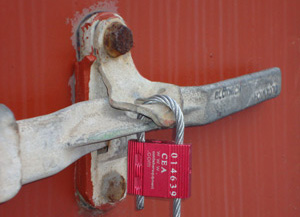 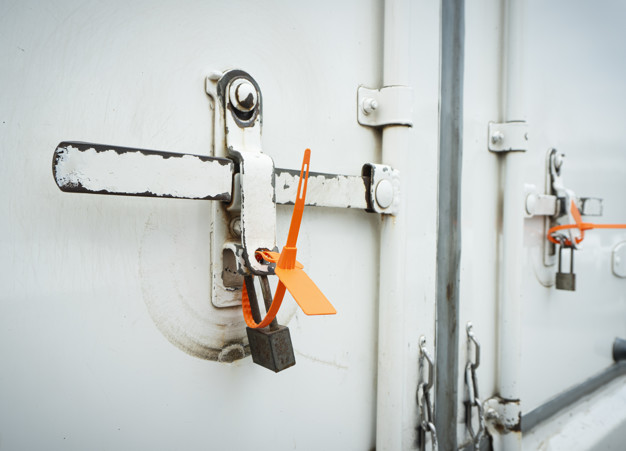 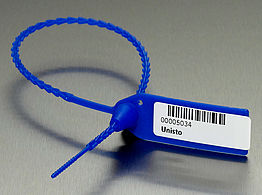 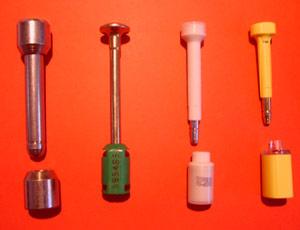 8. أ. مزايا الحاويات: 
 حماية أفضل للبضائع من التلف والسرقة (انخفاض في مصاريف التأمين )
 السرعة في المناولة (التحميل والتفريغ) والتخزين.
 الاقتصاد في مواد التعبئة والتغليف.
8. ب. عيوب الحاويات: 
 تكلفة شراء الحاويات مرتفعة وتكلفة الاستعمال عالية بفعل ضرورة رجوع الحاويات فارغة.
 الحاجة الدائمة إلى الصيانة الدورية (إعادة الطلاء، إزالة الصدأ،...الخ) أو الإصلاح (الأجنحة، وأقفال الأبواب، وقطع الغيار،...الخ). 
 توحيد قياسات الحاويات يؤثر سلبا على شحن بعض السلع التي لا يمكن نقلها في الحاويات المعروفة.
مشكلة أمن الحاويات:
يمكن الحاويات أن تستعمل في التهريب(أموال، مخدرات، أسلحة، بشر...)، ونظرا لاستحالة فتح وتفتيش كل الحاويات بسبب أعدادها الكبيرة، وعدم تمكن الناقل من فحص البضاعة، حيث يتسلم الحاوية معبأة ومختومة ليتم شحنها على السفينة.
طرق فحص الحاويات:
الفحص الوثائقي:
التأكد من تواجد وصحة  ترقيم الحاوية على الوثائق(سند الشحن، بيان الحمولة...)؛
التأكد من مطابقة نوع الحاوية انطلاقا من ترقيمها، مطابقة الوزن الخام والصافي انطلاقا من سند الشحن؛
التأكد من احترام المسار المحدد من طرف الجمارك انطلاقا من تصريح القبول المؤقت أو العبور؛
أجهزة كشف الوثائق المزورة التي يعمد المهربون لتقديمها لإبعاد الشبهة عن الحمولة؛
إدخال نظام GPS لتتبع الحاويات عبر الأقمار الصناعية لإحكام الرقابة على التهريب بفعل استغلال التسهيلات لجمركية.
المراقبة المادية: 
المستوى الخارجي:
التأكد من صحة الترميز والترقيم الخاصة بالحاوية، ومدى تطابقها مع الوثائق المرقمة؛
التأكد من سلامة الختم الجمركي، الأبواب والجوانب...
المستوى الداخلي:
أنظمة الكشف بالأشعة الماسحة Radioscope؛
الأشعة السينيةScanners à rayons X ؛
الكشف عن الممنوعات بالتحليل النيتروني؛
نظام أيفيان AVIAN  لرصد دقات القلب لكشف محاولات التسلل البشري.
ملحق: أجيال سفن الحاويات ومواصفاتها القياسية
ملحق: أهم شركات النقل البحري بسفن الحاويات (2005)
ملحق: ترتيب موانئ الحاويات(مليون حاوية قياسية متداولة)
01 Shanghai Chine 35,29
02 Singapour Singapour 33,87
03 Shenzhen Chine 24,04
04 Hong-Kong Chine 22,20
05 Ningbo/Zhoushan Chine 19,45
06 Busan Courée du sud 18,68
07 Guangzhou Chine 16,61
08 Qingdao Chine 16,58
09 Djabal Ali EAU 15,20
10 Tianjin chine 14,06
11 Rotterdam Pays-Bas 12,30
12 Port Klang Malaisie 10,95
13 Kaohsiung Taiwan 10,59
14 Dalian Chine 10,13
15 Hambourg Allemagne 09,73
16 Anvers Belgique 08,98
17 Xiamen Chine 08,57
18 Los Angeles USA 08,34
19Tanjung pelepas Malaisie 8,23
20 Long Beach USA 06,82
chariot porte conteneur
chariot porte conteneur
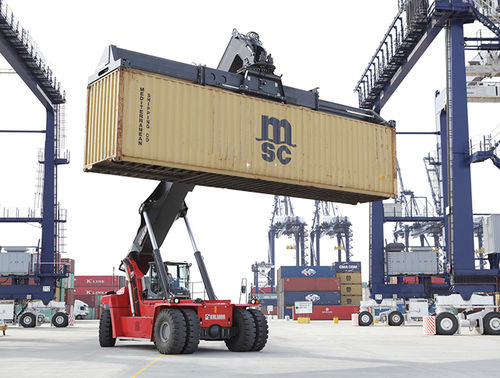 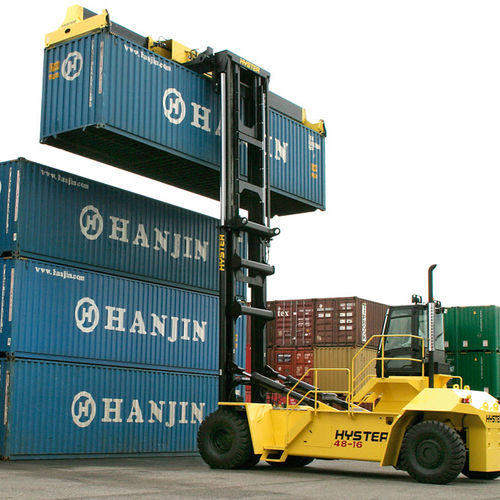 Pont roulant sur pneumatiques
Chariot cavalier
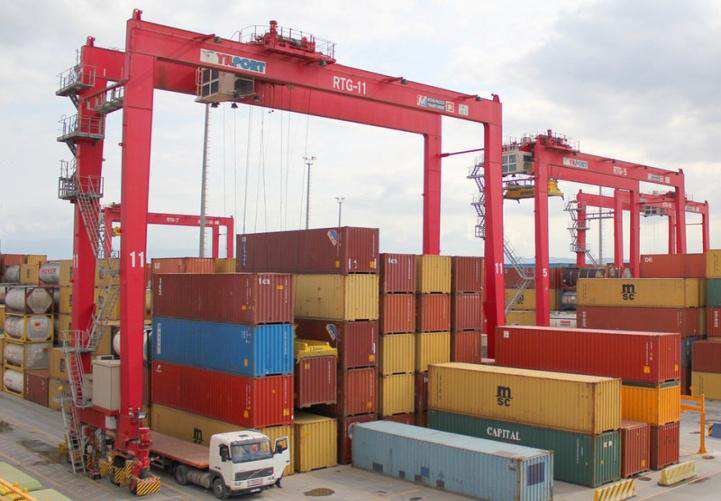 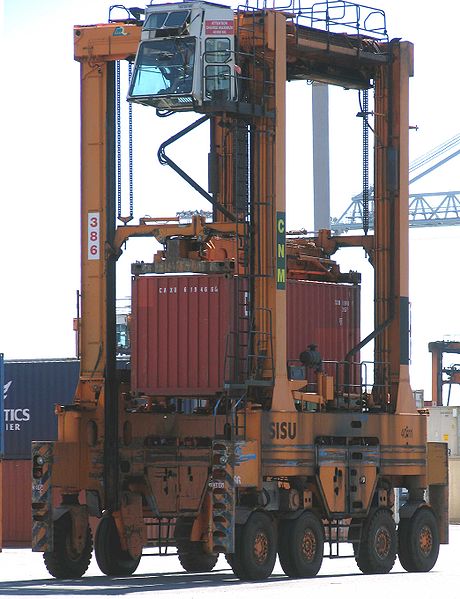 Pont roulant sur voie ferrée
Grue portique
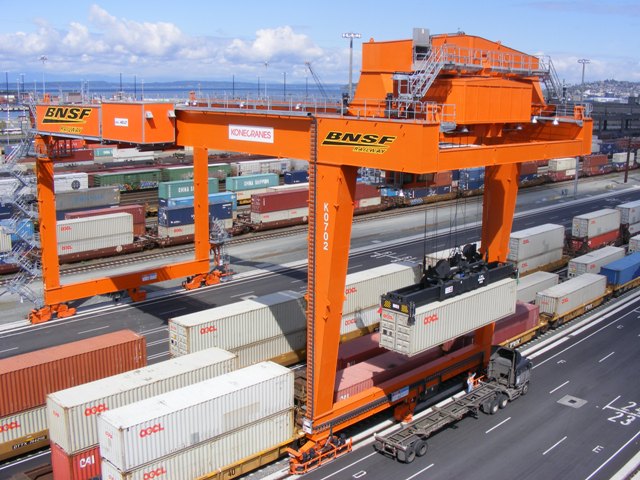 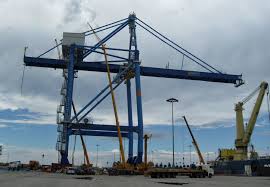 Grues portiques
Chariot élévateur porte wagon
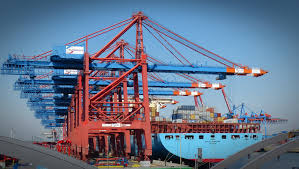 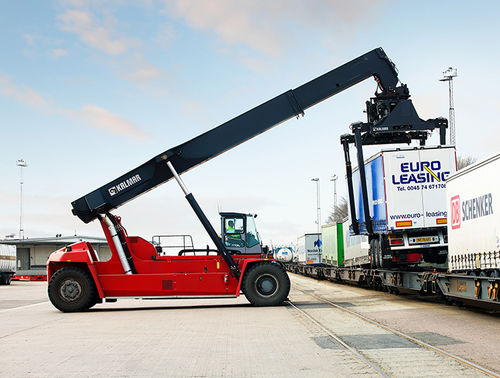 Automated Guided Vehicles(AGV)
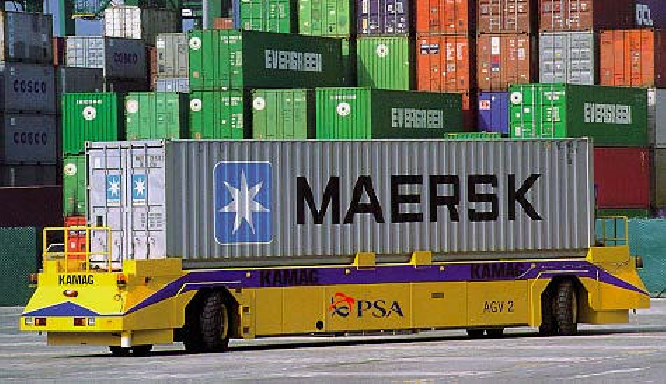 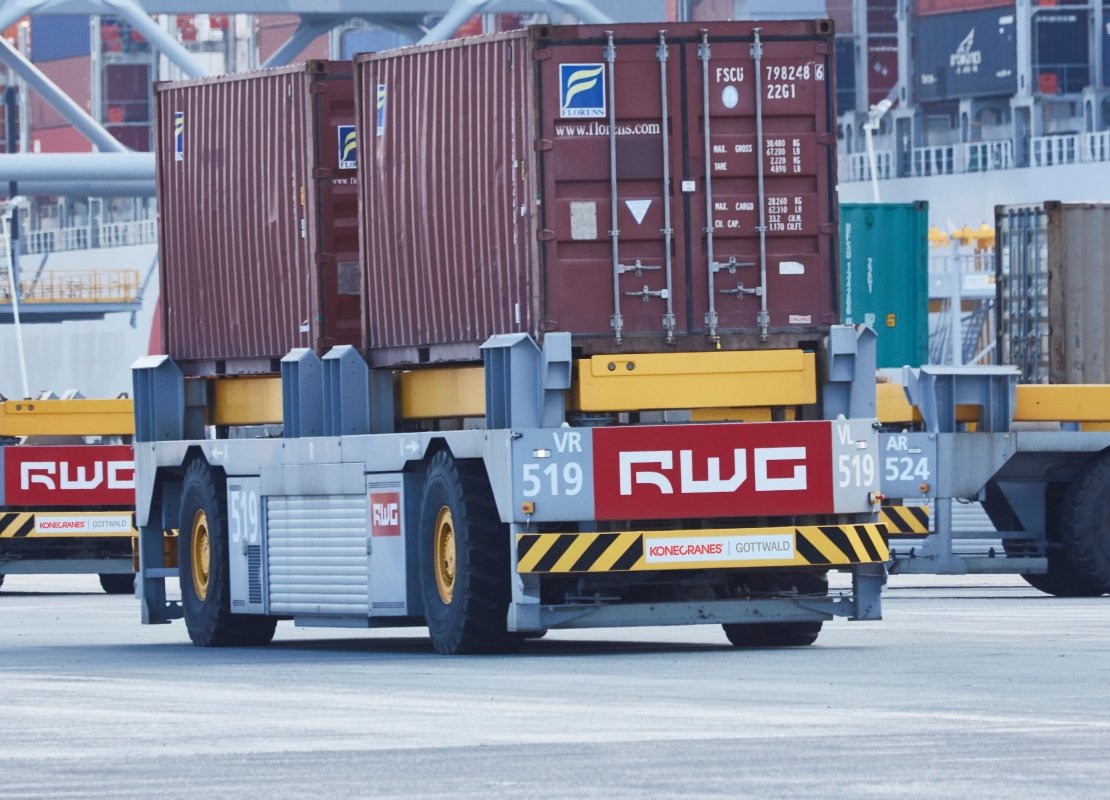 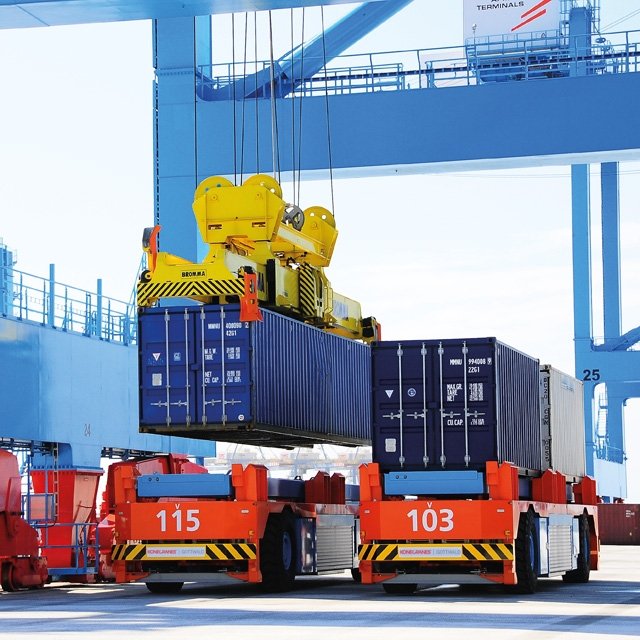 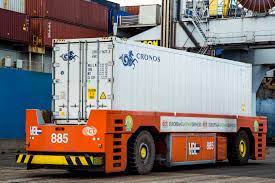 جامعــــــة محمد خيضــــــــــــر
جامعــــــة محمد خيضــــــــــــر
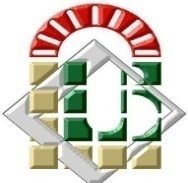 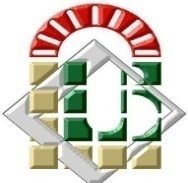 بــســكــــــــــــرة
بــســكــــــــــــرة
الجمهــورية الجزائــرية الديمقــراطية الشعبيـــة
République Algérienne Démocratique et Populaire
وزارة التعليــم العــالي والبحــث العلمـي
Ministère de l’Enseignement Supérieur et de la Recherche Scientifique
جــامعة محــمد خيضــر – بسكرة –
كــلية العلــوم الاقتصــادية و التجــارية وعلــوم التسييــر
قسم العلوم التجارية
سنة ثانية ماستر مالية وتجارة دولية
مقياس: إمداد ونقل دولي
الموسم الجامعي: 2021/ 2022
موضوع البحث:
التغليف الدولي    Emballage international
عناصر المحاضرة:
تعريف التغليف
وظائف التغليف
مستويات التغليف
التغليف والتجارة الدولية
تمهيد:
يمثل الغلاف أول ما يواجه المستهلك عند تعرفه للمنتج، لذا تميز التغليف وتنوعه وجودته، يضيف قيمة كبيرة للمنتج.
إن اختلاف الخصائص الاجتماعية والثقافية والمناخية  للدول، يجعل من الضروري الاهتمام بسياسة التغليف.
رغم جودة المنتجات المحلية، غالبا يصعب تسويقها في الأسواق الدولية، بسبب افتقارها للتعبئة والتغليف الجيد والمقبول.
أصل الكلمة:
كلمةPackaging  اإنجليزية مصدرها وم أ، لا يوجد لها في الحقيقة مقابل في الفرنسية،  التي تعني التبيين، التعبئة، الغلاف والتصميم.
مصطلح Packaging يشمل مفهوم أوسع وشامل للتغليف، وذلك لوجود تداخل كبير بين مجموعة من المصطلحات تعبر عن التغليف بصورة عامة، فهناك رجال تسويق يركزون على العبوة و التعبئة Emballage  الذين يحصرونها في الغلاف.
1. تعريف التغليف:
تعريف الجمعية الفرنسية للتقييس(AFNOR):
الغلاف هو" المادة الموجهة مؤقتا لتغليف واحتواء منتج أو مجموعة منتجات خلال عمليات مداولتها ونقلها وتخزينها أو عند عرضها للبيع، وذلك لحماية هذه المنتجات أو تسهيل تلك العمليات، وأكثر من ذلك هو ضمان الحفاظ على البيئة".
الغلاف هو مجموعة العناصر المادية، التي رغم أنها لا تنتمي إلى المنتج، إلا أنها تباع معه لكي تسمح أو تسهل حمايته، نقله، تقديمه، للتعرف عليه واستعماله من طرف المستهلكين".
تعريف Lendrevie Jaques, Lindon Denis :
"مجموع العناصر المادية التي لا تعتبر جزء من المنتج نفسه، لكنها تباع معه قصد تسهيل حمايته، عملية نقلة، تخزينه، تقديمه وعرضه في خطوط البيع، وكذا تعريفه وطريقة استعماله من قبل المستهلكين."
Lendrevie Jaques, Lindon Denis, Mercator, 7 éme édition, Dalloz, Paris, 2003, p 274
تعريف Yves CHIROUZE:
" التغليف الذي يؤدي دور مادي يتمثل في تسهيل عملية النقل، الحماية، التخزين واستعمال المنتج، كما يقوم بدور تجاري، والمتمثل في تقديم المعلومات، التعريف، والتموقع الخاص بالمنتج المغلف. "
"التغليف ليس مجرد حاوي، لكن وسيلة إعلام، أي أداة في خدمة العلاقة بين الزبون و العلامة وهو يمثل الصورة المرئية لها، وهو رسالة موجهة مباشرة إلى المستهلك".
Legoupil. D, L’art du packaging, 23 Mars 2009, p3
"مجموعة الأنشطة التي تهتم بتصميم وإنتاج عبوة السلعة وغلافها الخارجي، وهناك ارتباط كبير بين التغليف والاسم التجاري والبيانات التي توضع على الغلاف، حيث يجب أن يتضمن كل هذه الجوانب".
محمد فريد الصحن، التسويق، الدار الجامعية للنشر ،الإسكندرية، 2002 ، ص 269
"الغلاف هو الصورة المرئية للمنتج، وهو الرمز الذي يحكم عليه المستهلك قبل أن يحكم على المنتج، فهو أصبح عاملا نفسيا و أداة تسويقية ورجل بيع صامت".
صلاح الشنواني، الإدارة التسويقية الحديثة: المفهوم والإستراتيجية، مؤسسة شباب الجامعة للنشر، مصر، 2000 ، ص 244
مركبتي الغلاف
الديكور: العناصر المرئية
التعبير الخطي(رسومات، صور، أحرف)
الألوان المستعملة.
مكان وترتيب النصوص.
شكل اللاصقات étiquettes
الحاوي: العناصر الملموسة
مواد الصنع(ورق، بلاستيك، زجاج...)
شكل جذاب(إثارة الرغبة في الشراء).
نظام الغلق والسد.
تعريف التعبئة: 
هي غلاف الأولي الخاص بالوحدة من المنتج، والذي يقدم على خطوط عرض المتاجر(البيع بالتجزئة).
أوجه المقارنة التعبئة الغلاف
العبوة هي الغلاف الذي يحوي المنتج، وهو يشكل وحدة للبيع بالتجزئة مثل: العلب القارورات وغيرها.
Jean Bernard, Techniques commerciales et marketing, Edition Berti, Alger, 1995, p 109
" التعبئة مجموعة الأنشطة في تخطيط المنتج المتضمن تصميم و إنتاج غلاف أو عبوة المنتج، وللتعبئة صلة وثيقة في كل من التعليم و التبيين، لأن التبيين يظهر غالبا على التعبئة و التعليم يظهر في التبيين" .
طارق الحاج وآخرون، التسويق من المنتج إلى المستهلك، الطبعة الثانية، صفاء للنشر والتوزيع، الأردن، 1997 ، ص 104
التبيين( الوسم) Marquage & étiquetage:
هو المعلومات التي يزود بها المستهلك أو المستعمل الصناعي، و المثبتة على غلاف المنتج، موضحا خصائص المنتج، مكوناته، كيفية استعماله، مدة حياته.....
التبيين هو بطاقة التعريف الكاملة للمنتج والمثبتة في العبوة أو الغلاف.
"التعبئة هي الغلاف المادي أو الحاوي الأول للمنتج والذي يشكل وحدة البيع و التجزئة، والهدف من التعبئة هو تسهيل عملية تداول المنتج وتخزينه وحفظه، واستعماله عند الاقتضاء كما تأخذ التعبئة بعين الاعتبار العرض الجذاب والجانب الإعلامي للمنتج".
Gouffi Mohamed, L’emballage: variable du marketing mix, éditions techniques de l’entreprise, Alger, 2003 p17.
عناصر التبيين:
مواصفات المواد الداخلة في تركيب المنتج، مثل التركيب الكيماوي للمواد بالمقادير. 
الأغراض و الفوائد التي يمكن أن يؤديها المنتج( مجالات الاستعمال). 
حجم العبوة، الوزن وعدد الوحدات التي تحتويها الوحدة.
طريقة النقل التخزين والاستعمال كالأغذية المعلبة والأدوية.
 طريقة المحافظة على المنتج، كمكان وشروط الحفظ،، درجة الحرارة والإضاءة المناسبة....
 طريقة تركيب إصلاح المنتج، وفترات الصيانة واستبدال قطع الغيار.
 فترة صلاحية الاستعمال التي لا يمكن تجاوزها، كالأدوية والمواد المحفوظة.
 الآثار الجانبية للمنتج أو مخاطر الاستعمال الناتجة عن استخدام المنتج كالتدخين والأدوية.
2. وظائف التغليف
الوظائف التسويقية
لفت الانتباه
التعرف على المنتج(التبيين)
تقديم المعلومات(الإعلام)
ترويج المنتج
الإغراء والإقناع بالشراء
تجزئة السوق
الوظائف التقنية
احتواء المنتج
الحماية والمحافظة على المنتج.
تسهيل الاستهلاك والاستعمال.
تسهيل التستيف والمناولة.
تسهيل النقل والتخزين.
حماية البيئة والصحة( مواد متحللة، إعادة الاستعمال والتدوير....).
التكيف مع عادات الشراء والاستهلاك.
وظائف التغليف:
الوظائف الحمائية للتغليف:
حماية المنتج من التلف بفعل العوامل الجوية ( حرارة، رطوبة، برودة...)، ومن السقوط أثناء المناولة، والتصادم أثناء النقل.
حماية المستهلك من مخاطر استعمال المنتجات السامة والخطرة.
حماية البيئة من التلوث في حالة المنتجات الكيميائية.
الوظائف البيعية والتسويقية:
التعبة جزء من الغلاف موجهة للمستهلك النهائي، تحمل المعلومات المتعلقة بالمنتج( المكونات، كيفية الاستعمال، مدة الصلاحية...)
الوظائف اللوجستية للتغليف:
تسهيل المناولة: يسمح بتجميع المنتجات في وحدات نمطية( صناديق، طبليات، حاويات...)، مما يسمح بسرعة الشحن والتفريغ.
تسهيل التخزين: يسمح بالاستغلال الأمثل لمكان التخزين( الساحات، الرفوف...)، وأخذ الكميات التي تحتاجها عمليات الإنتاج والبيع.
تسهيل النقل: يسمح بالاستغلال الأمثل لوسائل النقل( ملء 100%)، مما يقلل تكاليف النقل.
تسهيل التوزيع: يسمح من خلال سهولة التحكم، الفتح،الملء  والتفريخ للمنتج... من توزيع المنتجات.
أهمية التغليف( المميز)
خلق طلب خاص على المنتج، خاصة الذي لا يتميز بطابع خاص أو فريد عن منتجات المنافسة.
سهولة وإمكانية التعرف على المنتج وسط المنتجات البديلة و المنافسة، كما يساعد على تذكر المستهلك له.
من وسائل لفت نظر المستهلك للمنتج وإثارة رغبته و اهتمامه به، بل و تفضيله لها أحيانا.
تمييز المنتج ووضع الاسم التجاري والشعار، المعلومات الوصفية والتقنية عليه بشكل أفضل وأكثر جاذبية ووضوحاً،
المنتجات السائبة والسائلة لا يمكن بيعها بدون تغليف وتعبئة، كما أن تعبئتها في عبوات ذات أحجام مناسبة، يؤدي إلى توزيعها بشكل أفضل.
يمكن متاجر التجزئة من عرض المنتجات بطريقة أفضل.
أهمية التغليف( المميز)
تساعد سياسة التعبئة والتغليف على استهلاك السلع في غير أوقات إنتاجها وعلى مدار السنة.
بعض المنتجات تزداد قيمتها في نظر المشتري نتيجة التغليف الجيد أو القيم لها، مثل المجوهرات، العطور وأدوات التجميل.
وسيلة (وحيدة) لتنفيذ سياسة التشكيل السليمة طبقاً لرغبات واحتياجات السوق من الأحجام أو الأذواق المختلفة للمنتجات السائلة.
سهولة مناولة المنتجات، تخزينها، مراقبة المخزون منها، شرائها، تقليل الإسراف في الاستهلاك والتلف في التخزين والنقل.
الغلاف الذي ينتفع به المستهلك بعد استخدام المنتج، يعتبر من عوامل التفضيل عند الشراء.
حماية المنتج من التلف أو الكسر أثناء عمليات النقل والتخزين أو الاستعمال، حتى يصل إلى المستهلك في حالة جيدة.
جزءاً من البرنامج التسويقي للمؤسسة (التعرف على المنتج، جذب المستهلك )، مما ينعكس على زيادة المبيعات للسلعة ذاتها.
3. مستويات التغليف:
أ. الغلاف الأولي(التعبئة): 
الحاوي لكل وحدة من المنتج، يكون على اتصال مباشرة بالمنتج، يعمل على حماية المنتج وحمل الرسالة الترويجية في نفس الوقت.
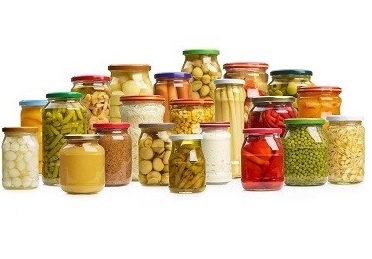 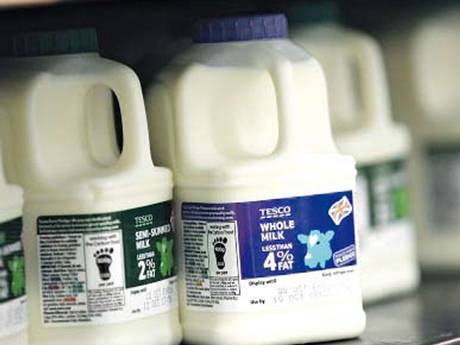 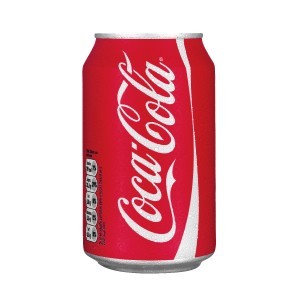 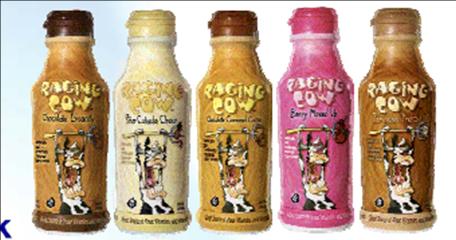 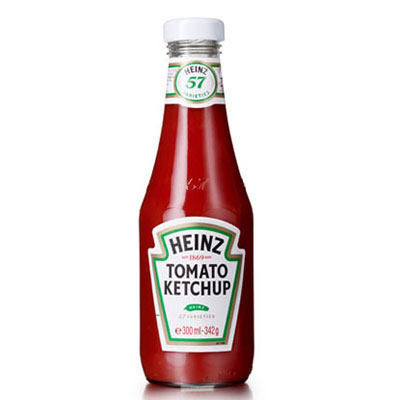 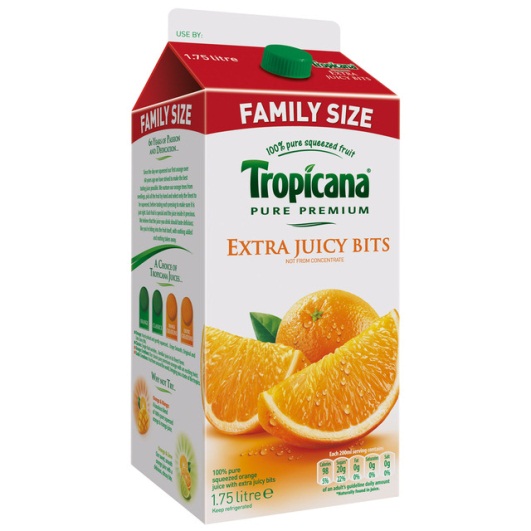 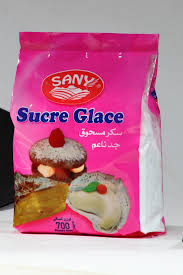 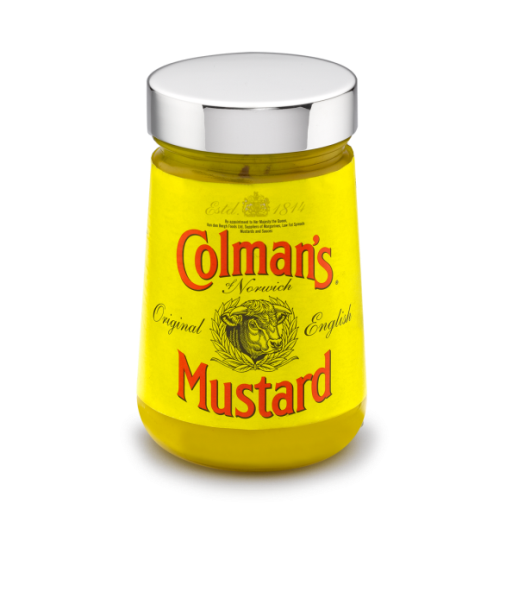 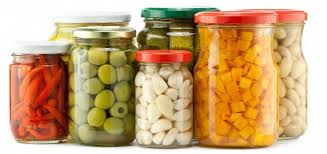 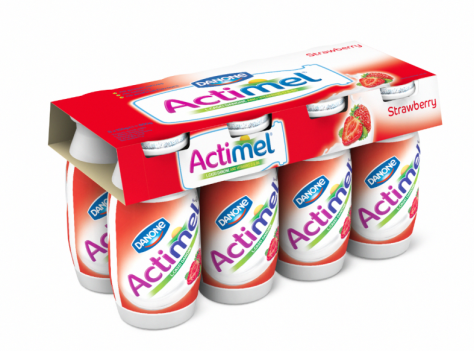 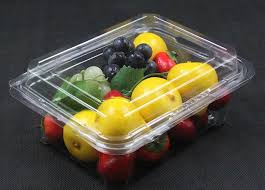 ب. الغلاف الثانوي(غلاف البيع):
يجمع عدة وحدات من المنتج ليشكل وحدة بيع، موجه لتأمين عملية التجميع، الحمل، والحزم.
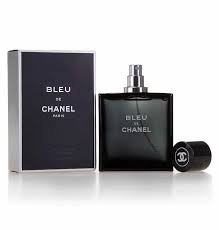 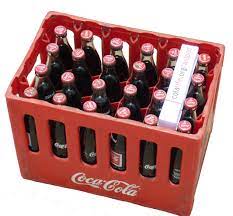 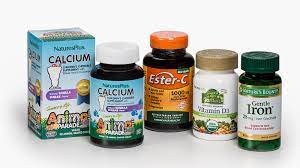 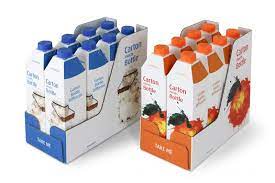 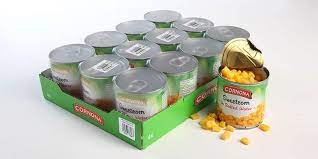 ج. الغلاف الثالث( غلاف الشحن):
يسمح بمناولة ونقل عدد من وحدات المنتج من المصانع إلى المستودعات أو نقاط البيع، له وظائف لوجستية (النقل)، قبل أن تكون له وظائف تسويقية، يهم الموزعين قبل المستهلكين.
أمثلة تغليف النقل:
علب الكرتون، الصناديق، الطبلياتPalettes ، والحاويات.
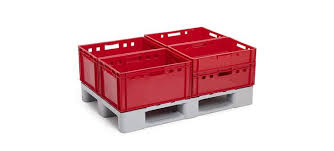 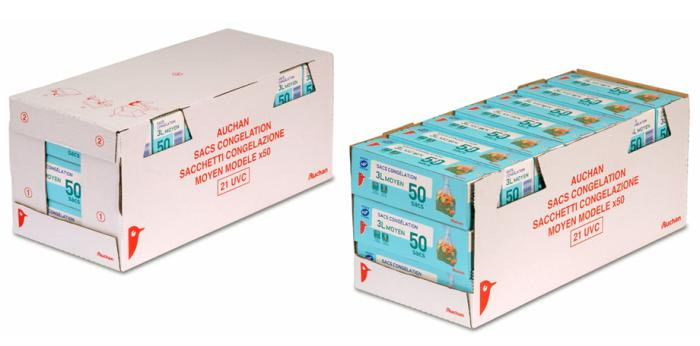 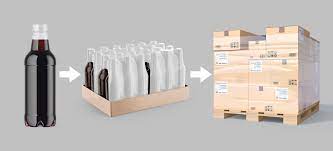 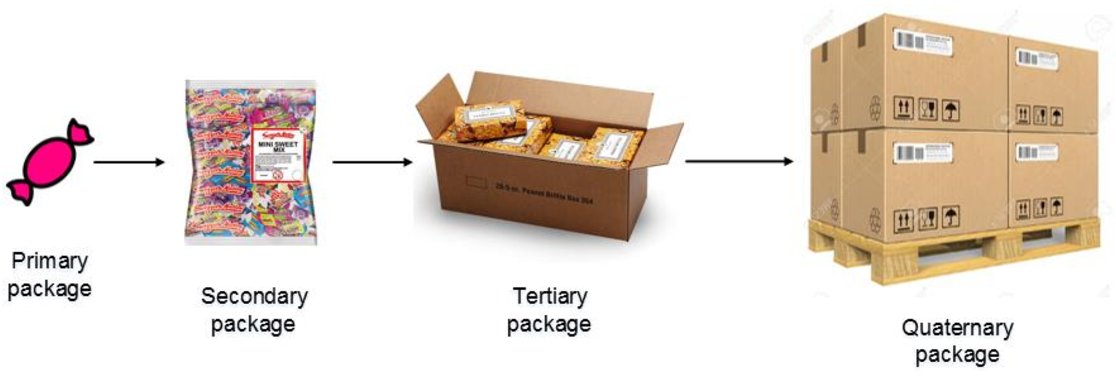 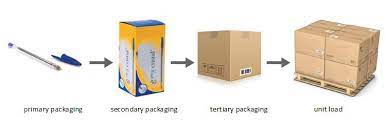 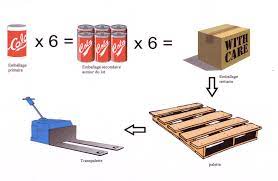 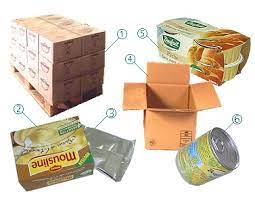 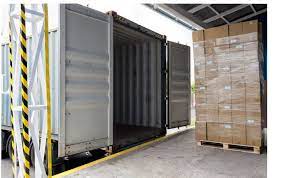 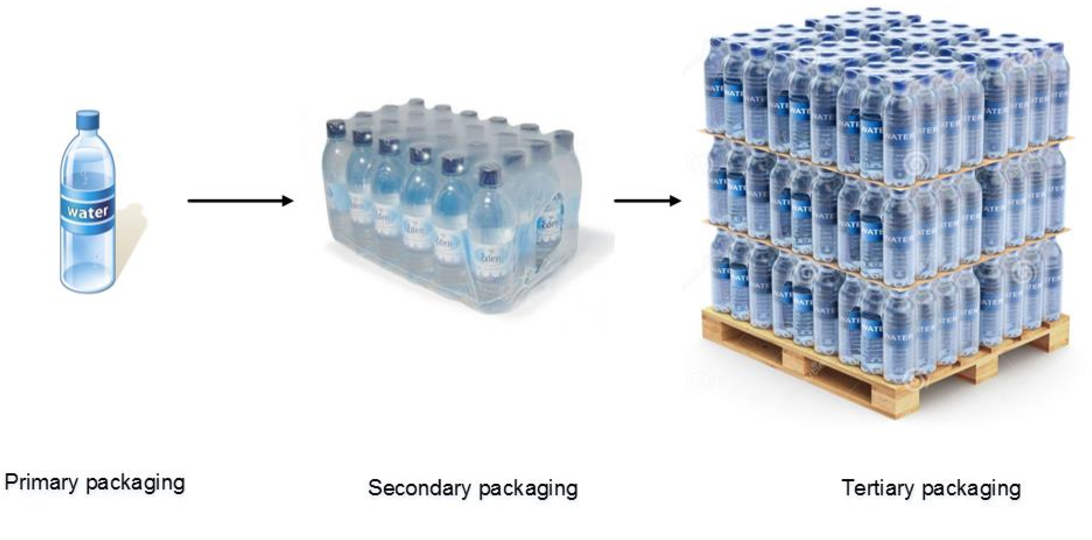 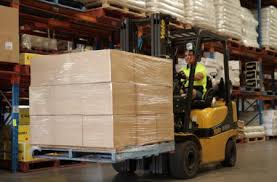 تغليف الشحن:
   يختص بالمنتجات التي تنقل لمسافات بعيدة، خاصة السلع المصدرة للخارج، باستثناء بعض المنتجات التي تشحن في شكل كتل كالخامات، أو في شكل سائل كالبترول الخام، فإن معظم المنتجات تخضع إلى تغليف خاص وأنسب من حيث عناصر التكلفة والفعالية والقبول من قبل الموزع أو الوكيل أو المستورد.
يبدأ اختيار غلاف الشحن بتحديد وسيلة النقل، حيث تتحدد على أساسها مدة الرحلة ونوع الحماية التي يحتاجها المنتج ضد السرقة أو التقلبات الجوية كالحرارة والرطوبة أو مياه البحر والأمطار.
ونظرا لأن المنتجات غالبا ما يتم تخزينها بالتغليف الذي تشحن به، فيجب تحديد التغليف الذي يناسب وسيلة النقل وطريقة المناولة والتخزين معا، ومن أمثلة تأثير طريقة المناولة على تغليف المنتج استعمال الطبليات في رفع وشحن وتخزين البراميل لتفادي تحطم البرميل.
المعيار الدولي لتدابير الصحة النباتية ISPM 15:
يهدف لتوحيد التدابير الواجب تطبيقها لمنع حدوث إصابات لغابات البلد المستورد من الآفات الموجودة في عبوات الخشب.
المنتجات المعنية:
عبوات الخشب مثل مثل الطبليات، الصناديق ألواح التعبئة، ألواح التحميل، أخشاب الشحن، الأقفاص، الخشب الرقائقي، OSB.
العلامات(التبيين)
يجب على المصنع وضع على العبوة الخشبية علامة تحتوي على الشفرة المخصصة من قبل المصلحة الإقليمية للأغذية (SRAL):
• شعار المنظمة الدولية لحماية النباتات (IPPC).
• رمز البلد، المنطقة والبائع.
• نوع العلاج = ارتفاع درجة الحرارة(HT )
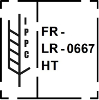 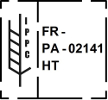 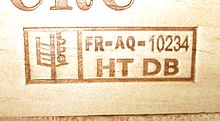 تمهيد:
منذ تسعينيات، باشرت العديد من دول العالم بوضع تشريعات ملزمة للمنتجين والمستوردين تتعلق بالحفاظ على البيئة.
وامتد ذلك إلى قطاع التغليف(تخفيض الوزن والحجم، تصنيع من مواد غير ضارة، حماية كافية للمنتجات، إعادة استخدامها وتدويرها....).
وبعد صدور مواصفات ISO للإدارة البيئية، صار لزاما على منتجي الأغلفة ومستخدميها الالتزام بمتطلباتها.
أصدر الإتحاد الأوروبي الدليل الإرشادي للتعبئة والتغليف ومخلفاتها في 1994.
الهدف: تعبئة وتغليف المنتج بشكل مقبول بيئيا: متوافقا مع سياسات إدارة المخلفات في الأسواق المستهدفة، خاصة إعادة الاستعمال، تدوير المخلفات والاسترجاع، تقليل مخلفات التعبئة والتغليف لأدنى حد ممكن.
الاعتبارات الدولية للتعبئة والتغليف:
يختلف تصميم وتصنيع التعبئة التغليف تبعا للظروف المختلفة للأسواق الدولية:
مراعاة الاختلافات في المناخ والطقس من بلد لآخر( سلامة المنتج).
مراعاة طبيعة أساليب النقل المستخدمة وبعد المسافات(تسهيل المناولة والنقل).
طول الفترة التي تقضيها المنتجات في المتاجر، المخازن، وقنوات التوزيع.
مراعاة الاختلاف في مستوى الدخل، فالأسواق الفقيرة تتطلب تغليف رخيص.
مراعاة الاتجاه نحو التسويق الأخضر الذي يتطلب تعبئة وتغليف صديق للبيئة.
مراعاة الاتجاه نحو التسويق الأخضر الذي يتطلب تعبئة وتغليف صديق للبيئة.
مراعاة الاختلافات اللغوية والدينية والثقافية في أسواق التصدير عن السوق المحلية.
الالتزام بالمعايير والقوانين المتعلقة بالتغليف التي تشترطها الحكومات في أسواق التصدير.
مراعاة السلامة الصحية والبيئية(الالتزام بالمعايير الصحية والبيئية لبلد التصدير).
نوع التغليف المناسب لمنتجات التصدير
تختلف أهمية التغليف حسب طبيعة البضاعة المراد نقلها، وطريقة النقل، ومدتها، والطريق. مثل الحاويات الجوية.
 تحديد نوع تعبئة وتغليف النقل والتخزين في العقد، استنادا إلى معايير التغليف المعمول بها في السوق ذات الصلة.
امتلاك مستندات عملية لمعايير التعبئة والتغليف، خاصة الصادرة عن منظمة ISO.
مراعاة المعايير المحلية: ANFOR(فرنسا) ، DIN(ألمانيا) ، BS(المملكة المتحدة)، ASTM و ANSI (الولايات المتحدة).
يتم حظر بعض التعبئة بشكل متزايد عند دخول الاتحاد الأوروبي لأسباب بيئية.
تتطلب العمليات الاستثنائية موافقة الخبراء على العبوة والحمولة، وإعادة الفحص عند التحميل في المصنع.... إلخ.
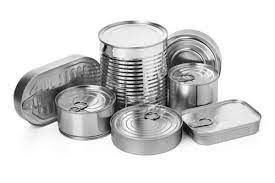 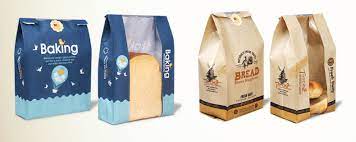 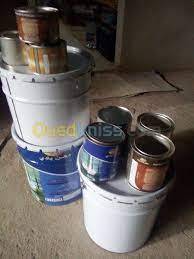 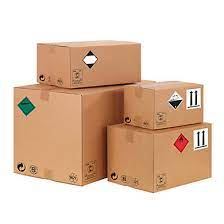 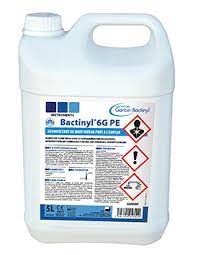 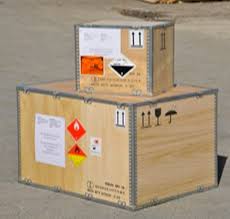 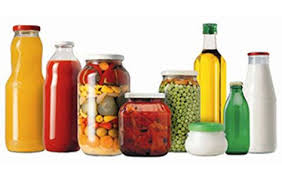 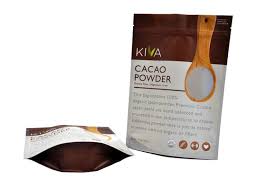 تقنيات تعبئة وتغليف الأغذية:
تقنيات الجو المعدل Modified Atmosphere Packaging(MAP) :
الحفاظ على جودة الغذاء بتعديل الظروف الجوية داخل العبوة، خاصة الأغذية الطازجة كالفواكه، الخضر، اللحوم، الدواجن ومنتجات بحرية.
يتم استخدام خليط من الغازات، عادةN2  و CO2، وأحيانا القليل من O2  ليحل محل الهواء داخل العبوة.
يحل CO2 محل O2 ويؤدي إلى جو منخفض للأكسجين غير ملائم لنمو الميكروبات، العفن والخمائر.
يعد N2 غازاً مالئاً يجعل مثلا عبوة للسلطة الطازجة منتفخة، مما يشكل حماية ميكانيكية لمكوناتها الخضراء.
يستخدم O2 بنسبة 1- 5% كعامل مساعد لتحسين شكل المنتج. فاللحوم الحمراء تحتاج لقليل من الأكسجين للمحافظة على لونها أحمر طبيعي.
نماذج لعبوات الجو المعدل
تقنية الجو المعدل لحفظ الكرز الطازج
تقنية الجو المعدل لحفظ الموز الأخضر
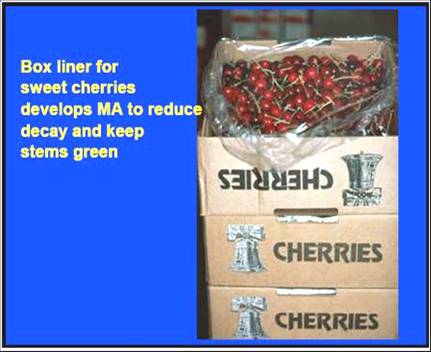 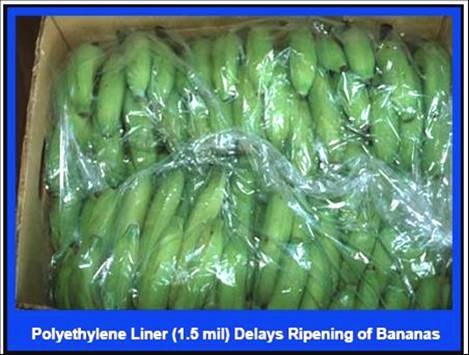 نماذج للمنتجات الطازجة المقطعة المغلفة باستخدام تقنية الأجواء المعدلة
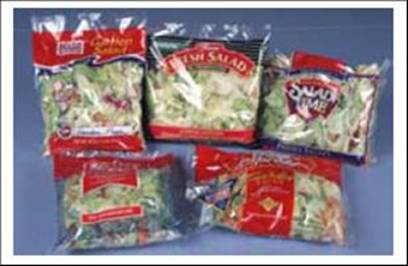 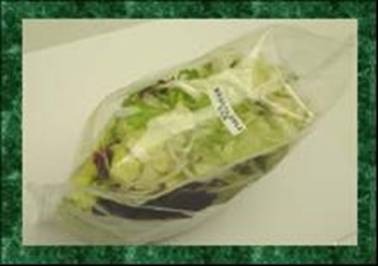 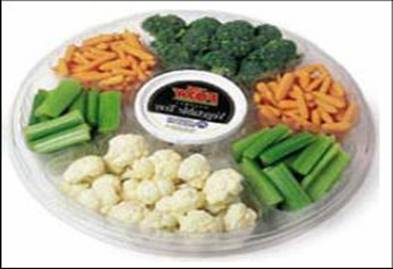 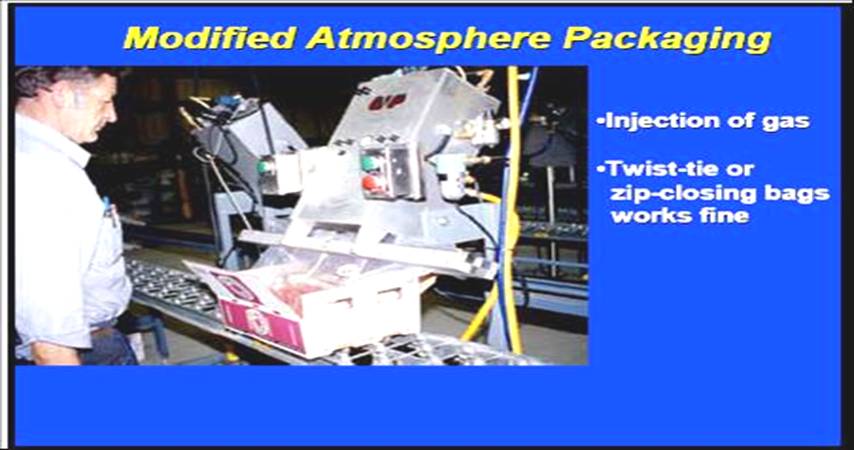 جهاز للتعبئة والتغليف تحت الأجواء المعدلة
تأثير الجو المعدل على صلاحية الرمان الطازج
الرمان الطازج: فترة تخزين 3.5 شهرً:
صورة يمين: ثمار جو معدل ( 5٪ O2 + 15٪ CO2).
صورة يسار: ثمار جو عادي (21٪ O2 +78٪ N2 +0.03٪ CO2)،
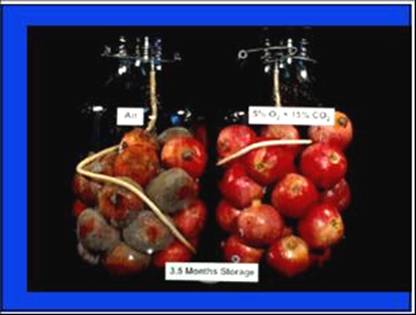 تقنية الجو المعدل لحفظ الكرز الطازج
التين الطازج: فترة التخزين 4 أسابيع.
الصفين العلويين: ثمار جو عادي.
الصفين السفليين: ثمار جو معدل (20٪ CO2).
 درجات الحرارة من اليمين إلى اليسار 5 و 2.2 و صفر ( ْ م)
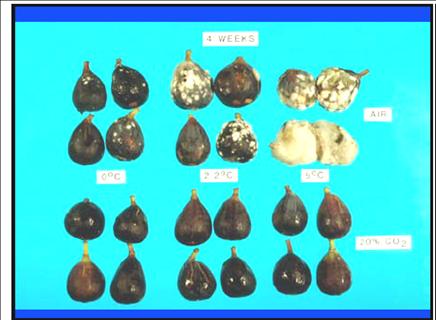 منتجات طازجة مقطعة ومغلفة باستخدام تقنية الأجواء المعدلة
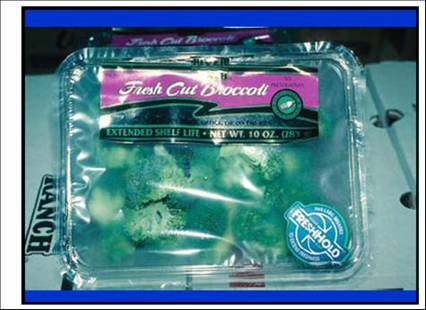 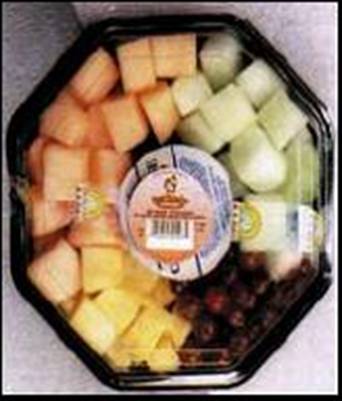 التقنيات النشطة لتعبئة وتغليف الأغذية Active Packaging (AP)
تحويل عمليات التعبئة والتغليف للعبوات الأساسية من تعبئة خاملة (حاجز يحمي الغذاء المعبأ من التلوث الميكروبي والكيميائي والأكسجين والرطوبة والضوء) إلى تعبئة نشطة (نظام تفاعلي بين المنتج المعبأ والعبوة والمحيط المكتنف .
تتضمن أفعال فيزيائية، كيميائية أو بيولوجية لتعديل التفاعلات المتبادلة بين العبوة والمنتج والفراغ في العبوة لإنجاز نتائج محددة مرغوبة.
تنقسم التقنيات النشطة لتعبئة وتغليف الأغذية إلى 3 مجموعات:
المواد الماصة والكاسحة (Absorbers and Scavangers ) 
المواد الباعثة  (Emitters)
تقنيات نشطة أخرى  (Other AP)
المواد الماصة والكاسحة:
تهدف لامتصاص والتخلص من عناصر معينة كـO2  والإثيلين والرطوبة والملوثات من داخل العبوة.
مكونات هذه المواد ليس لها أي تأثير مباشر، ولا تنتقل إلى الغذاء ، لكنها أنها تساعد على إطالة فترة صلاحية الغذاء والمحافظة القصوى على خواصه الحسية.
أمثلة لبعض المواد الممتصة والكاسحة والباعثة
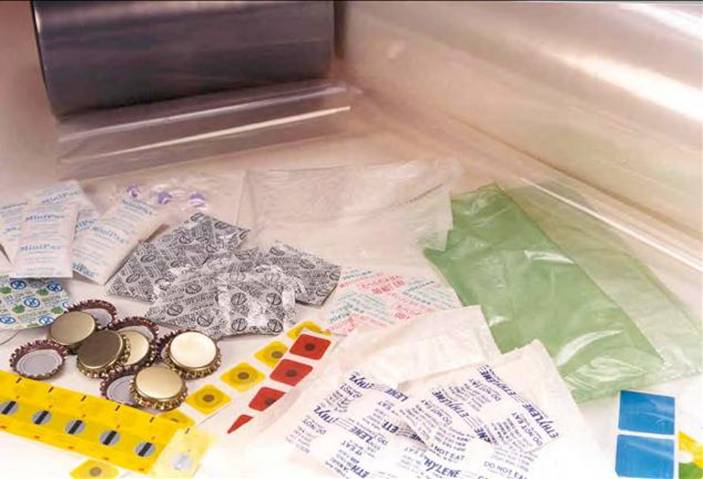